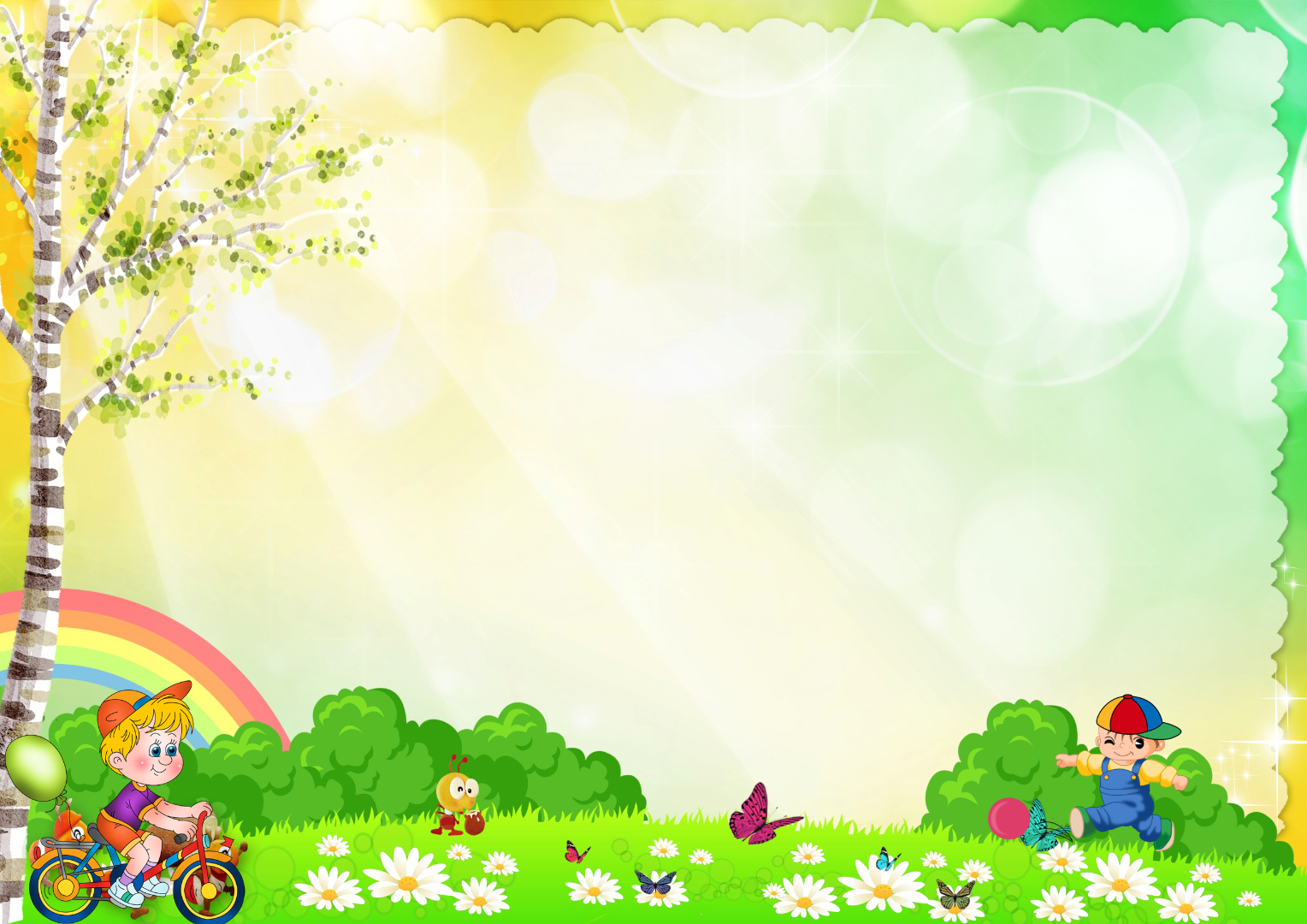 МБДОУ «Детский сад № 103»
Мы - за здоровый образ жизни
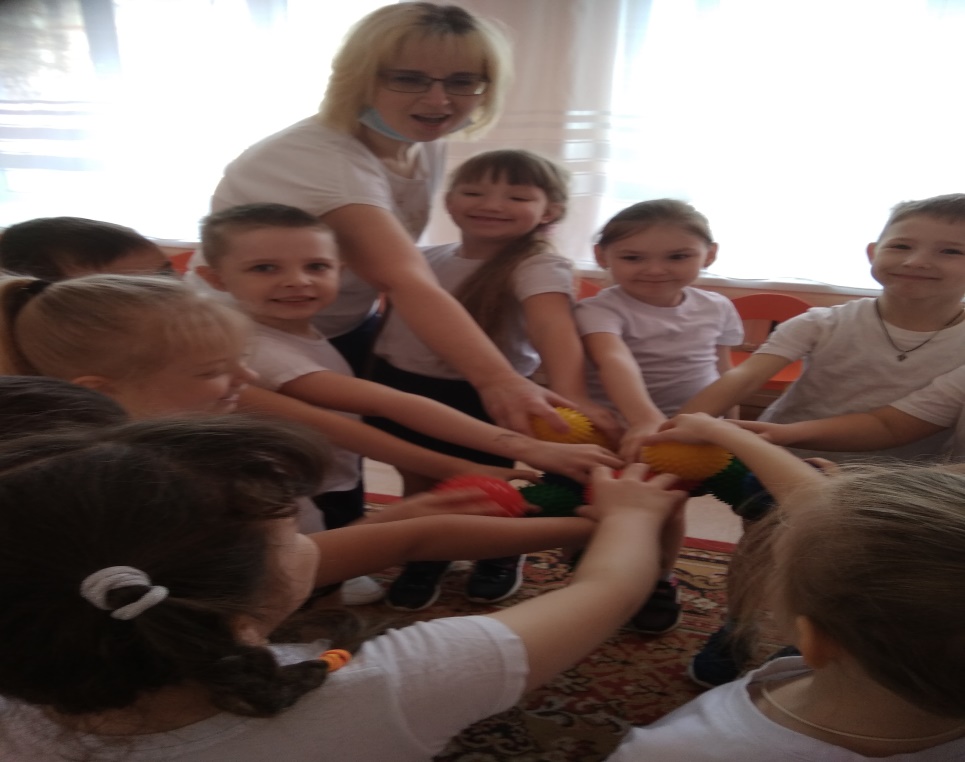 г . Дзержинск
2022год
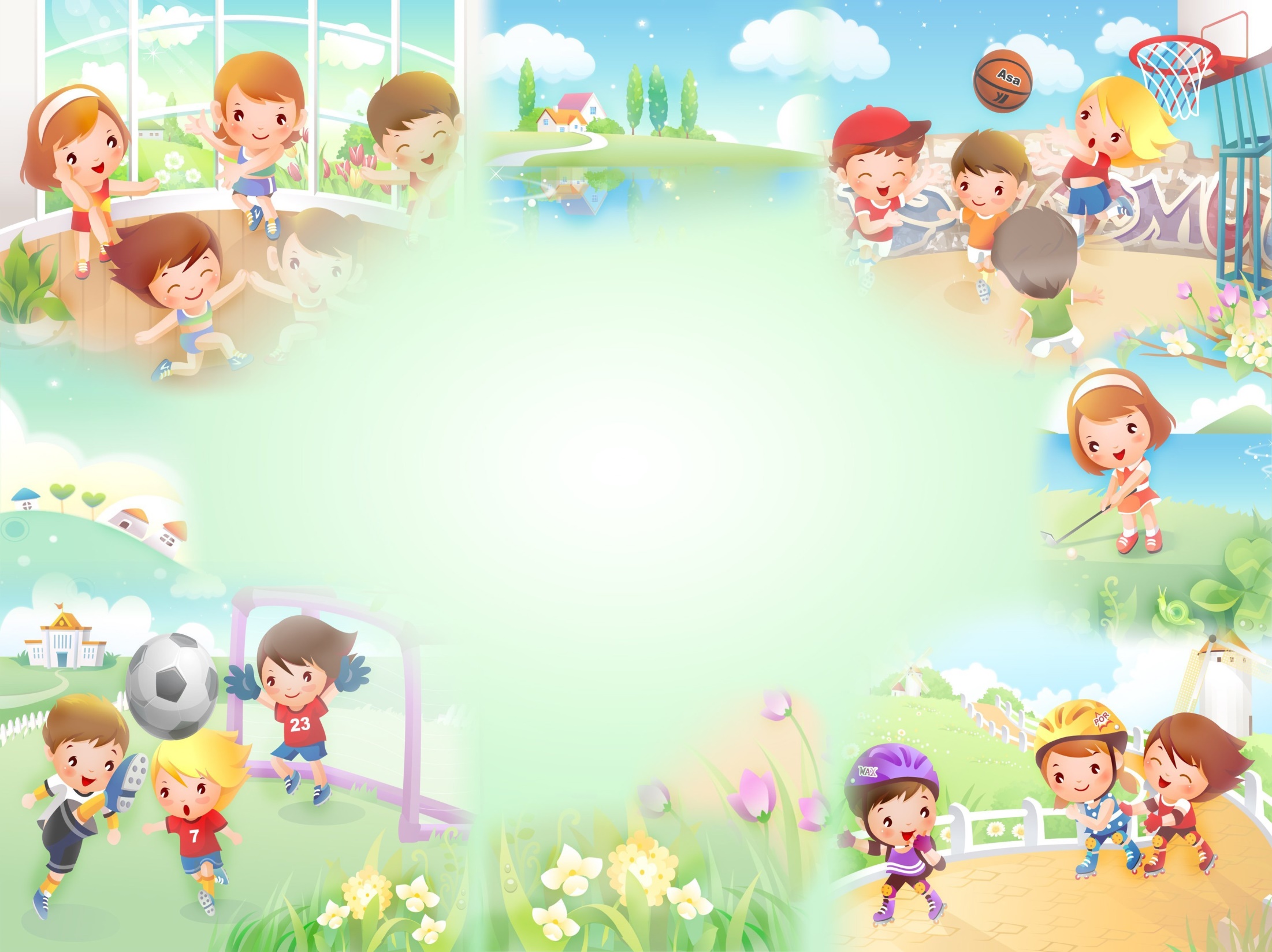 Компоненты здорового образа жизни
1.Правильное питание
2.Занятие физкультурой и спортом
3.Режим дня
4.Закаливание
5.Личная гигиена
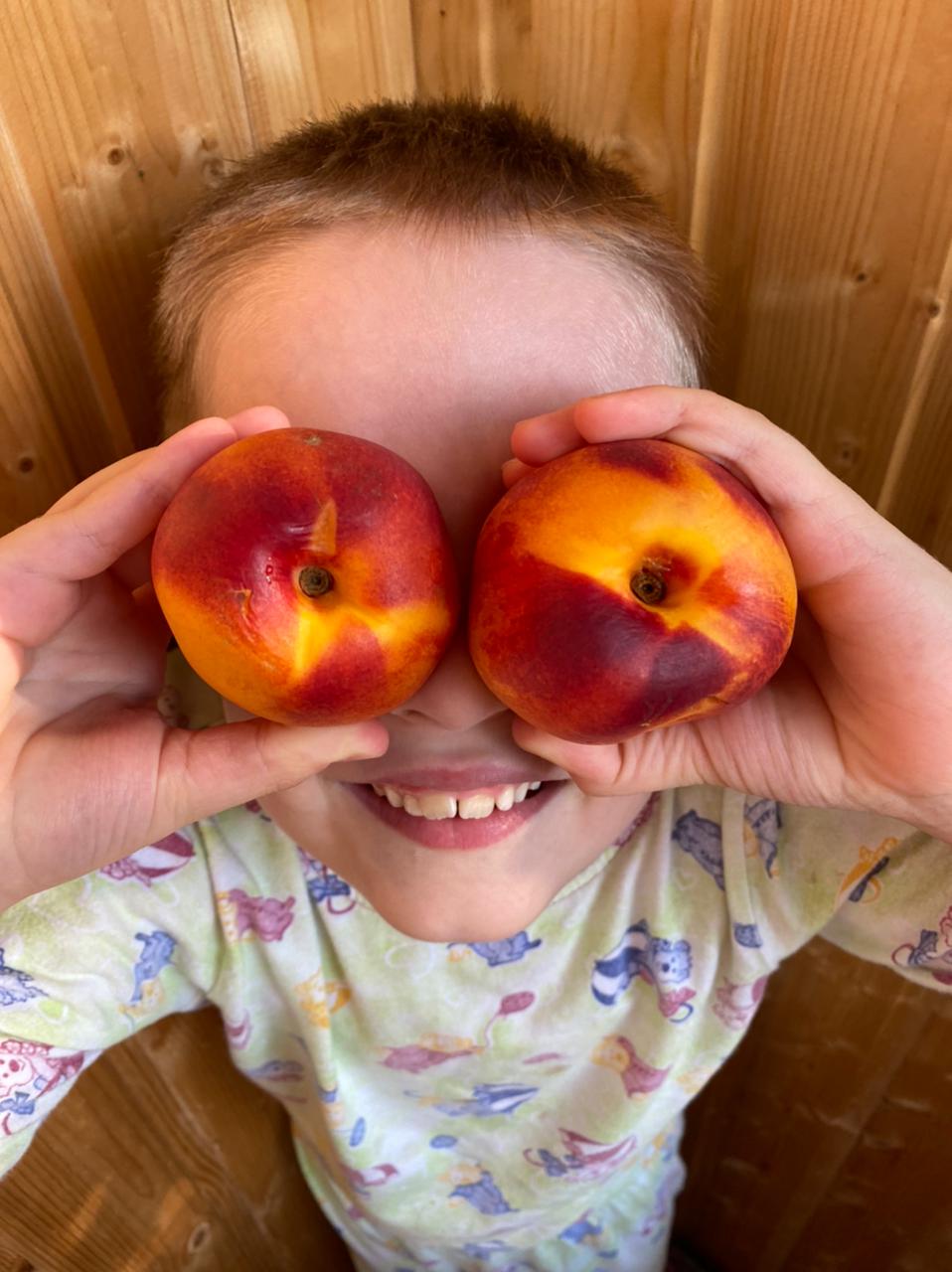 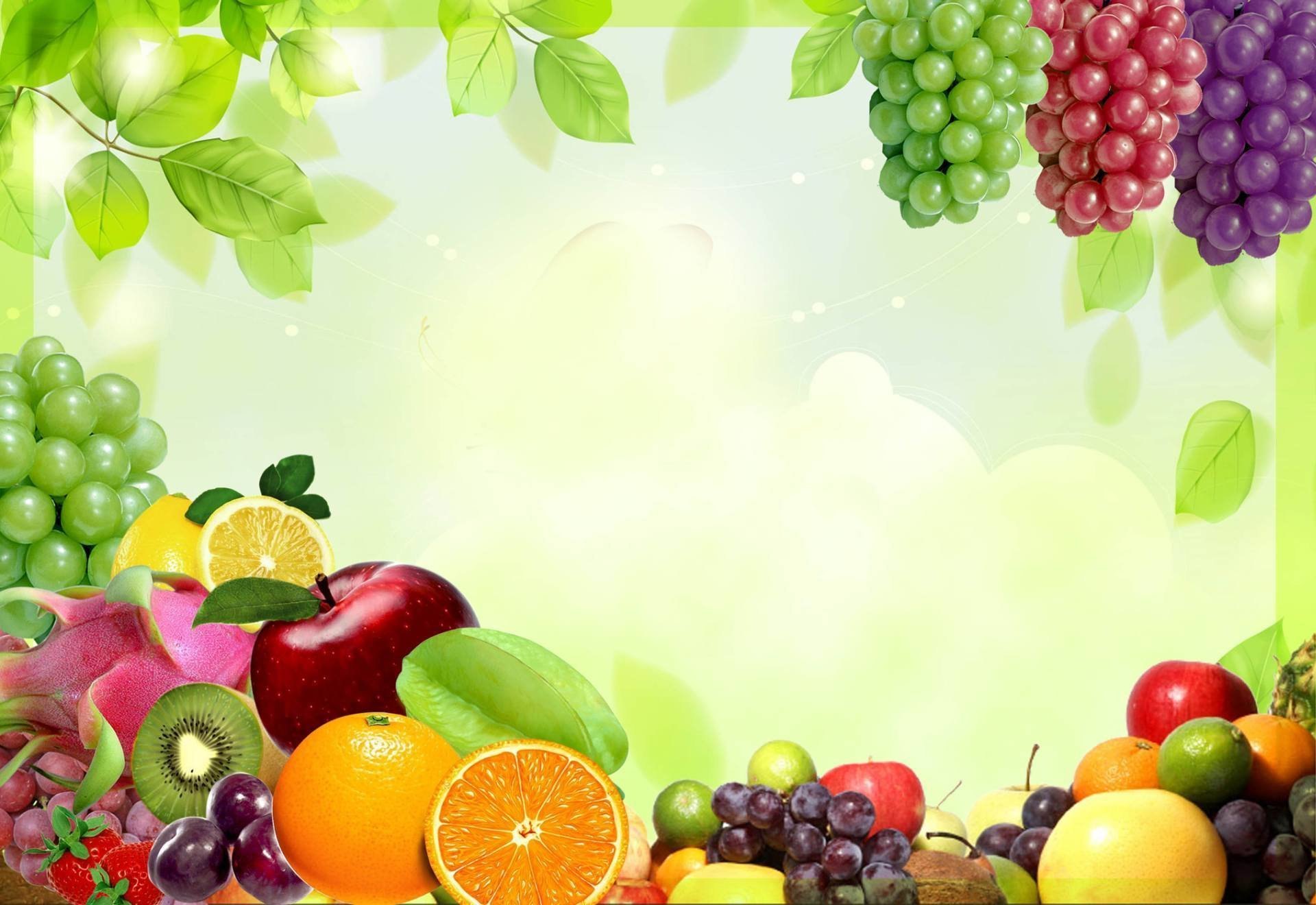 Кушать овощи и фрукты ,рыбу, молокопродукты —Вот полезная еда , витаминами полна!
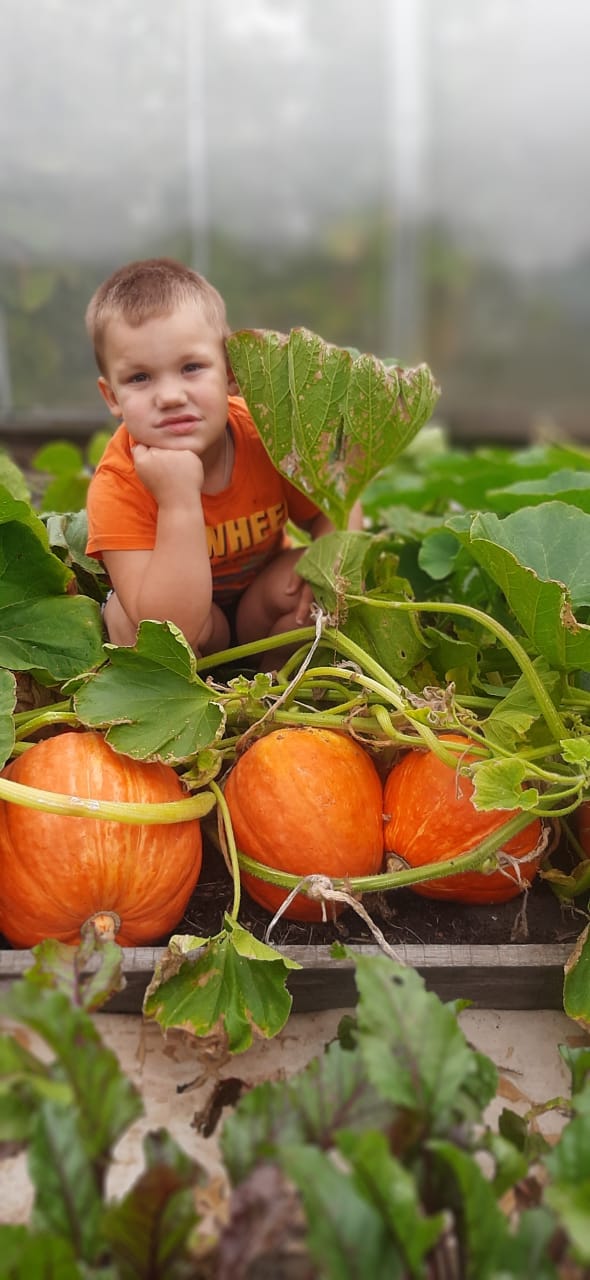 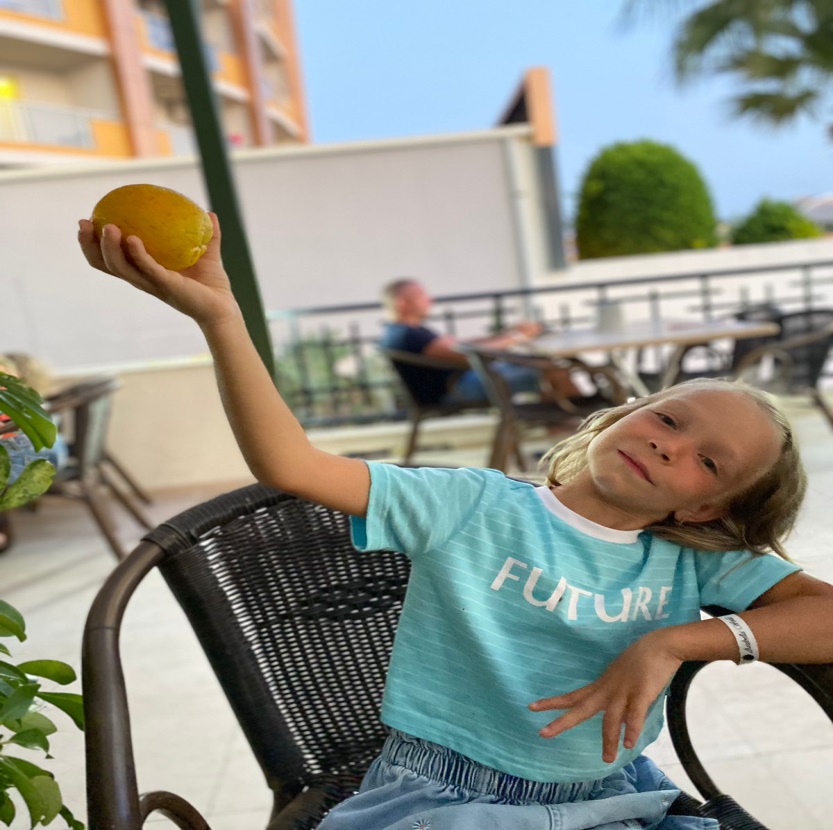 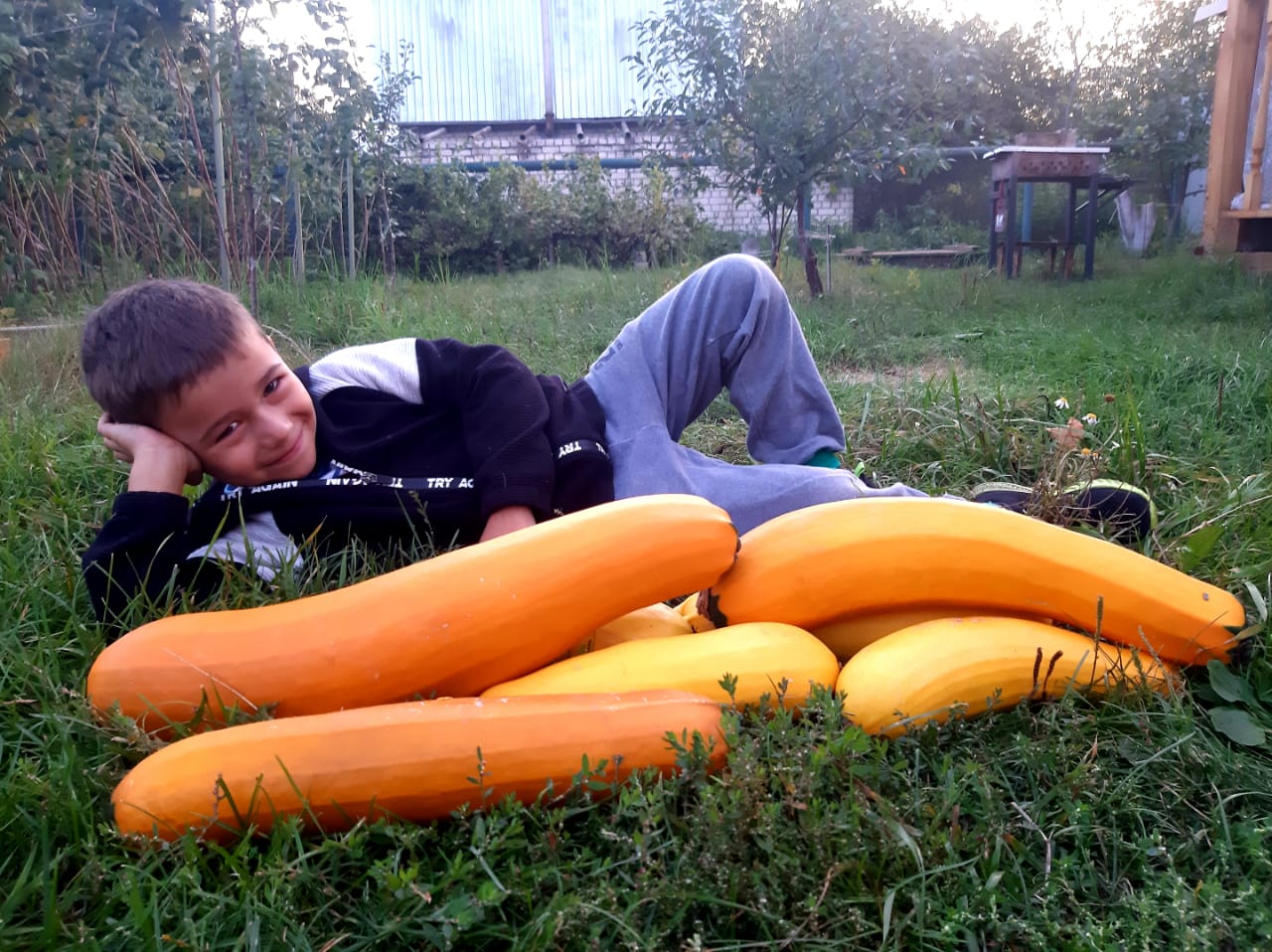 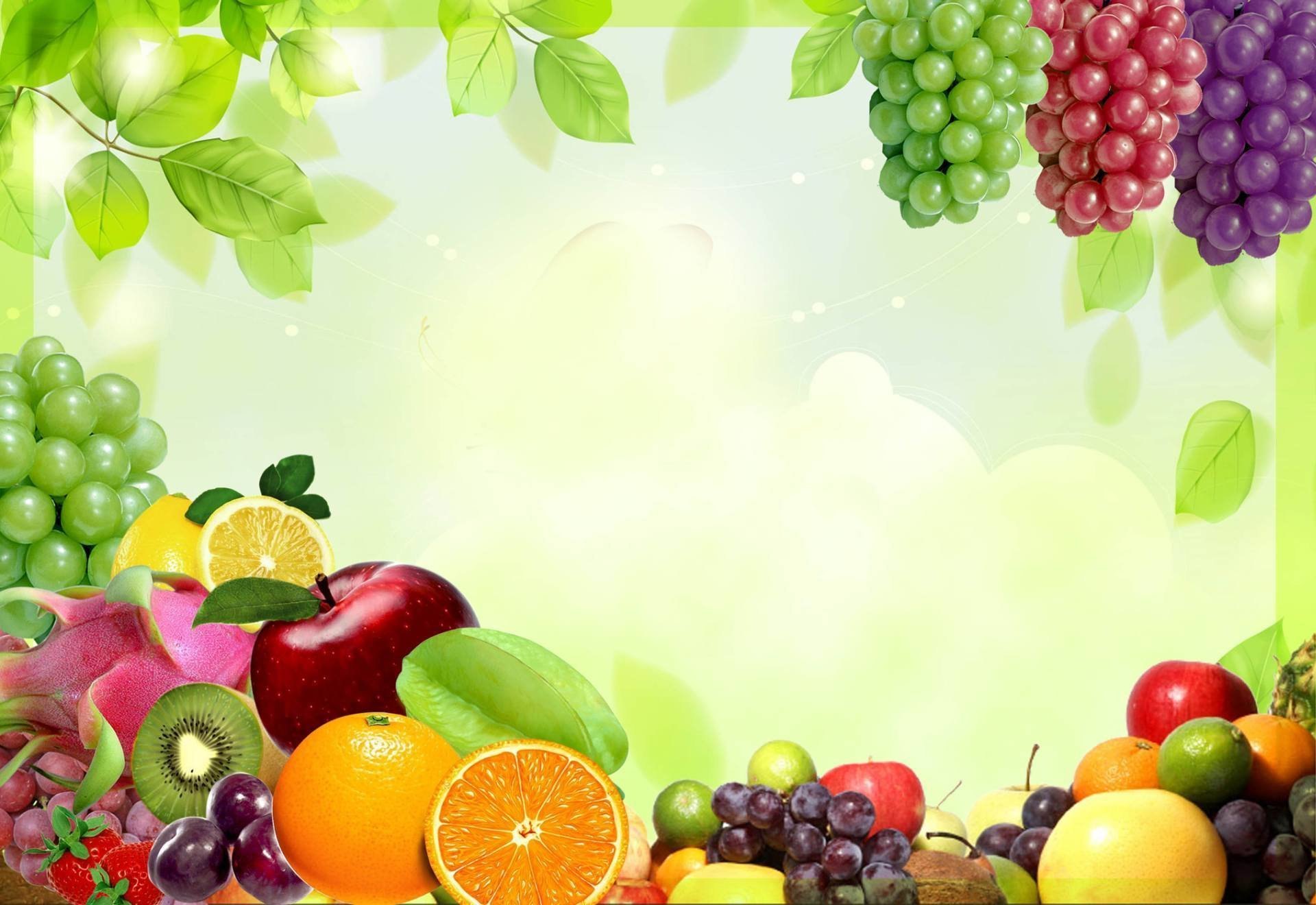 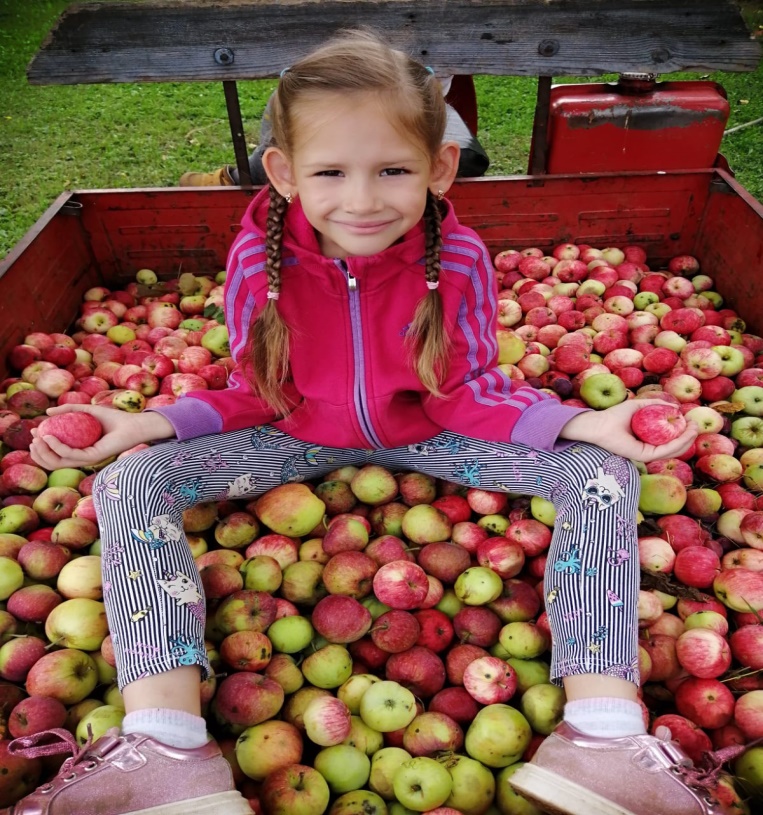 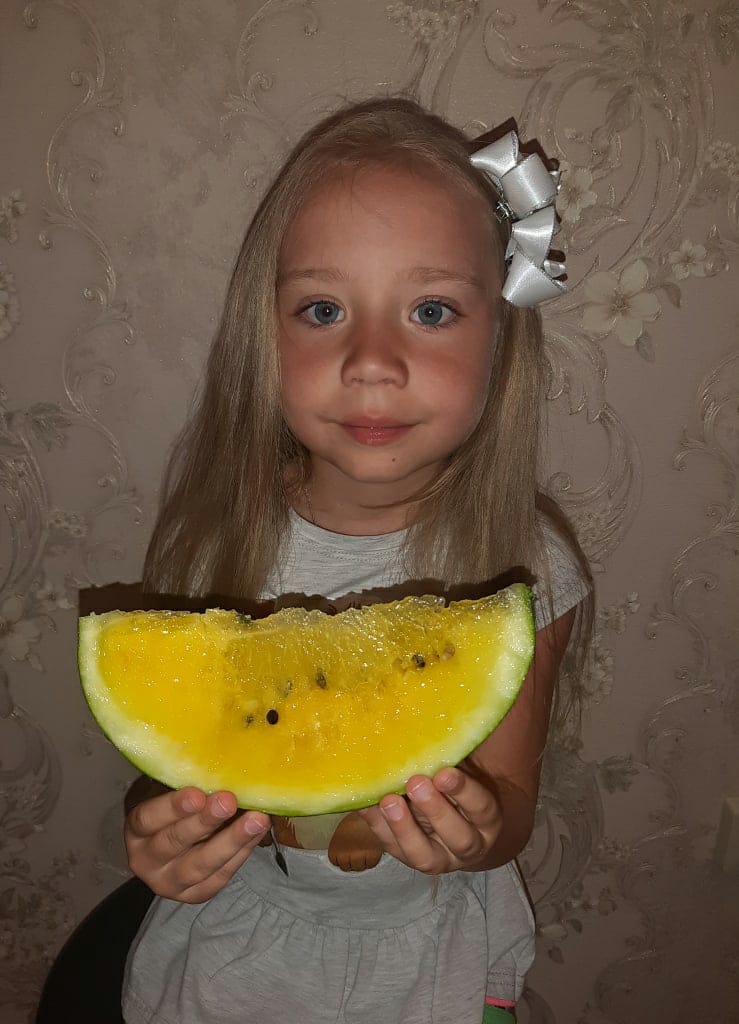 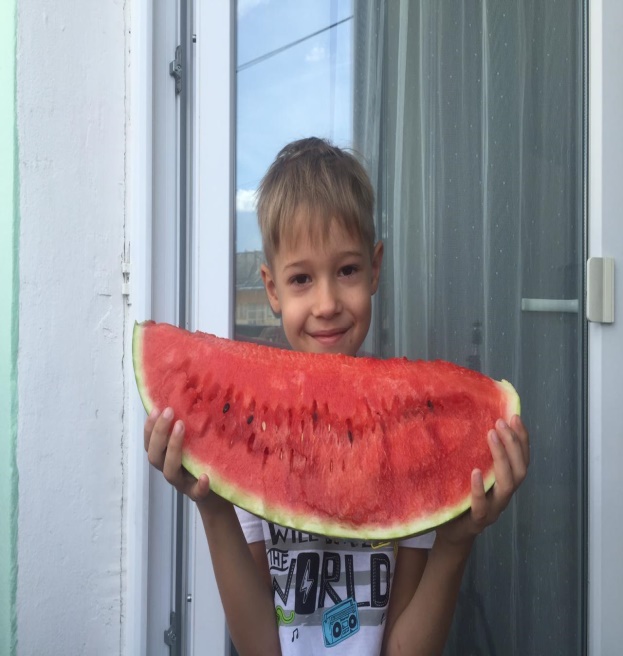 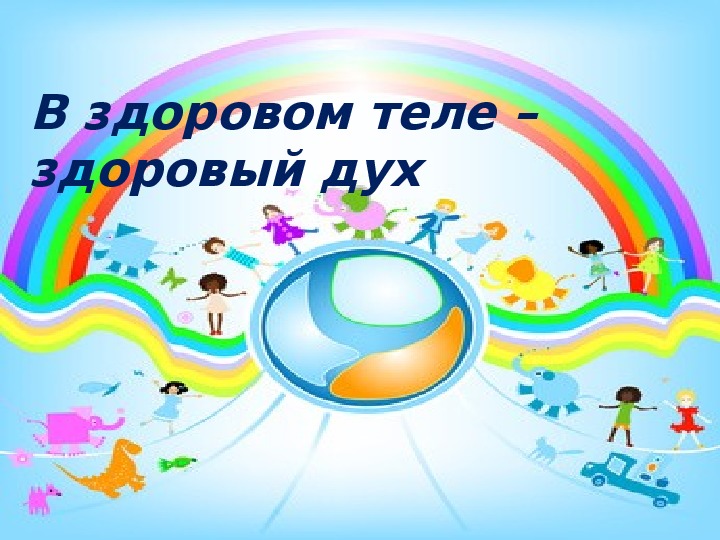 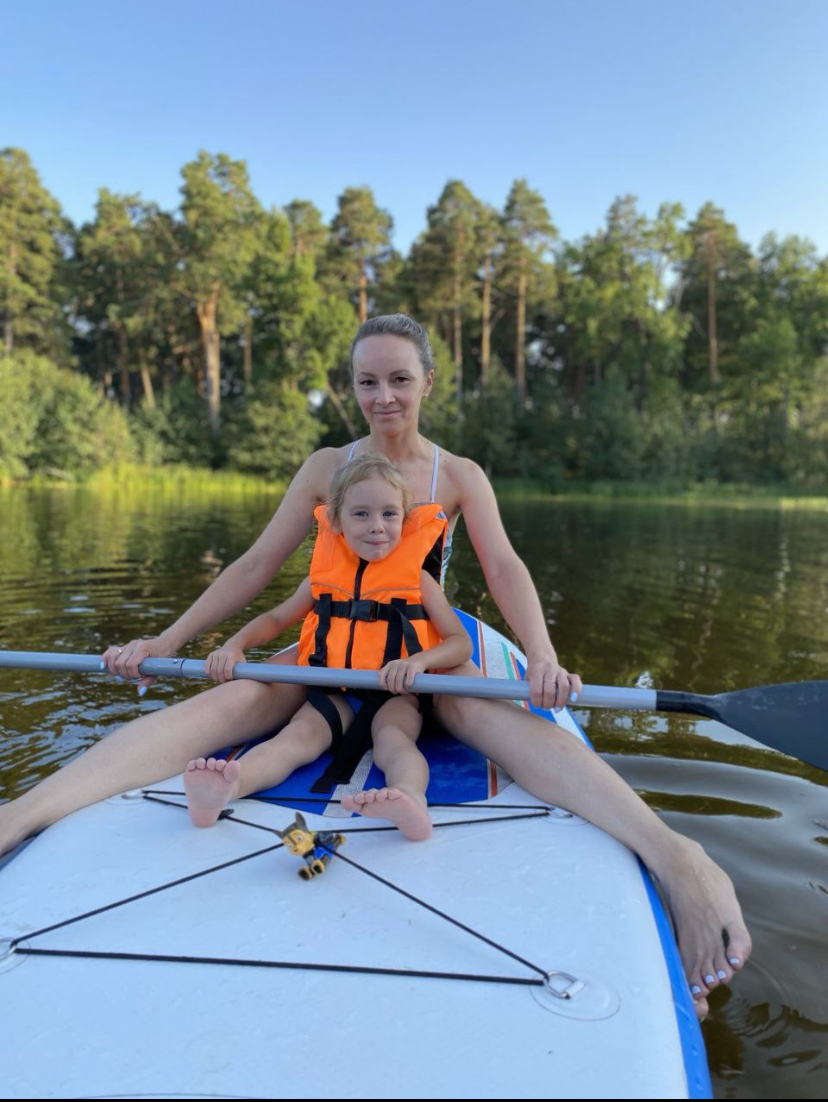 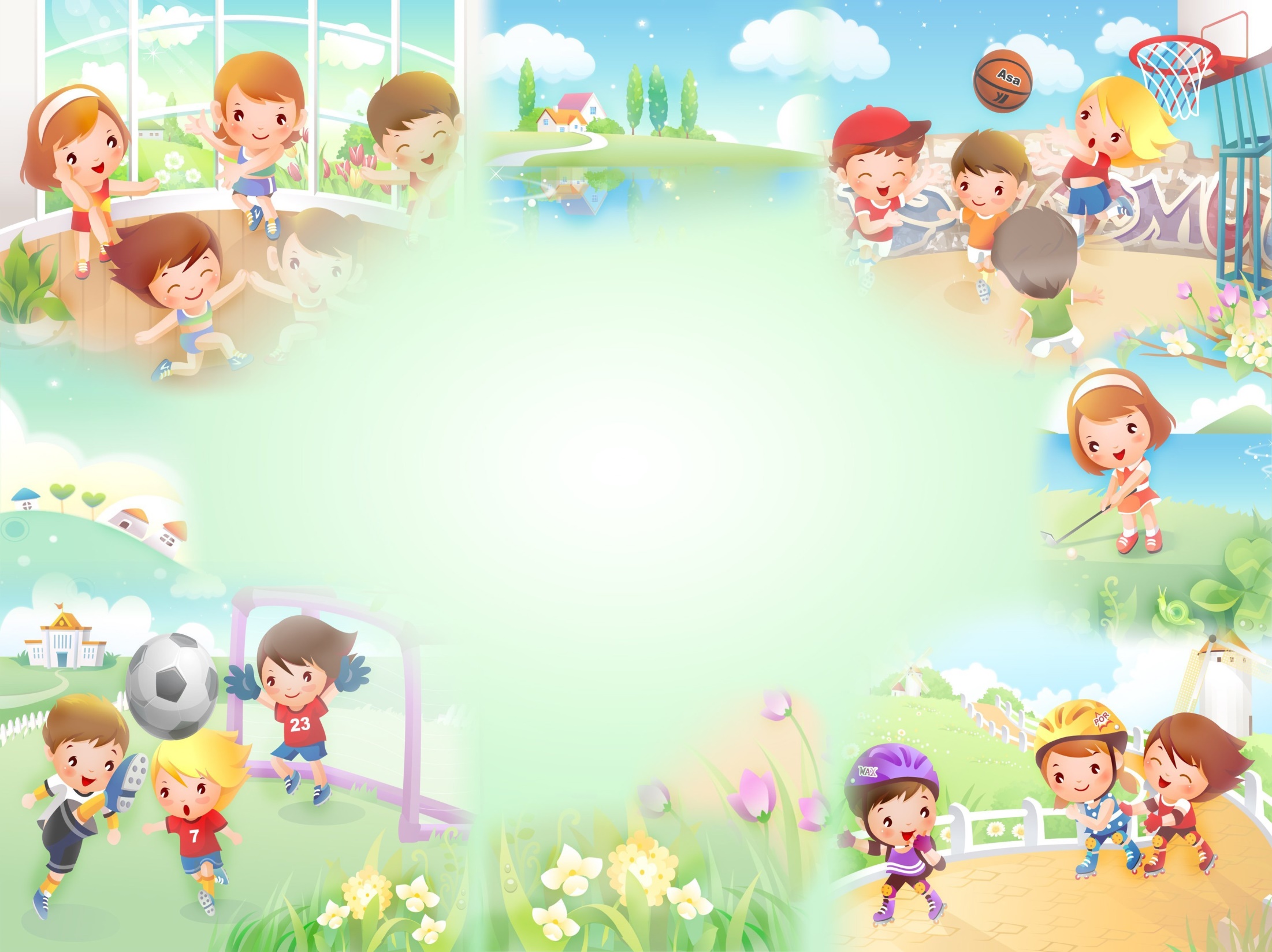 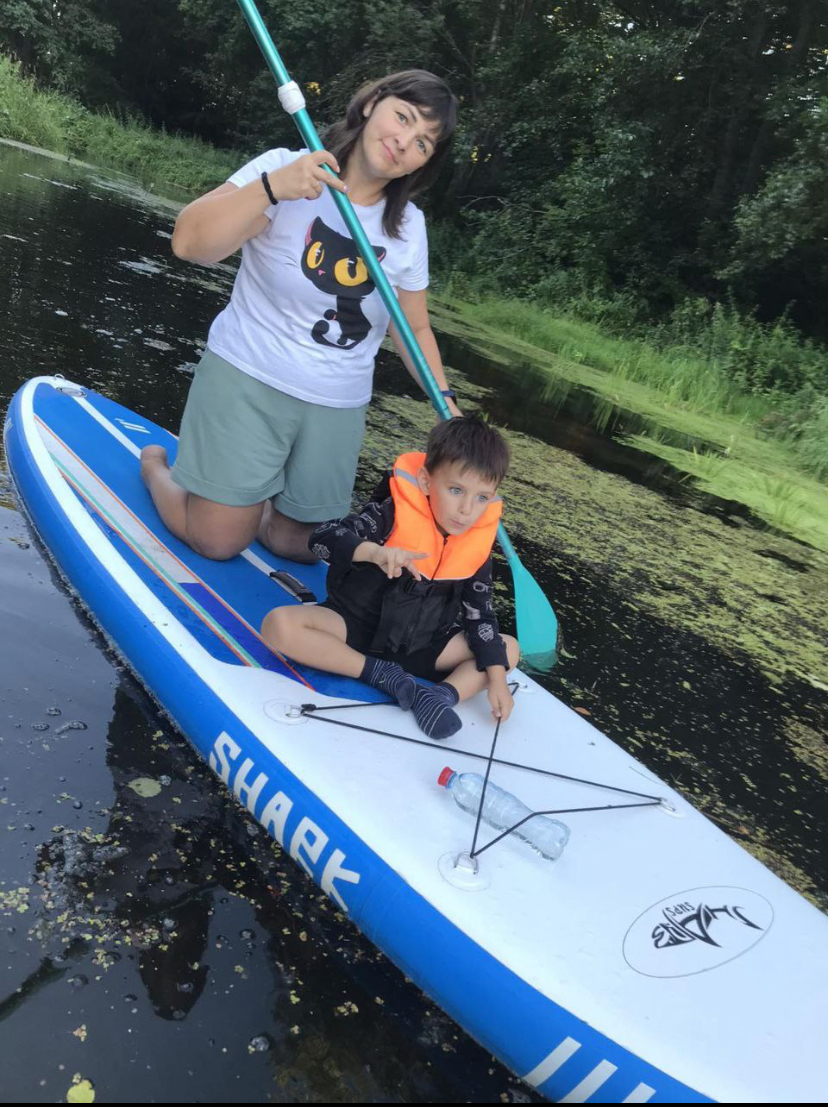 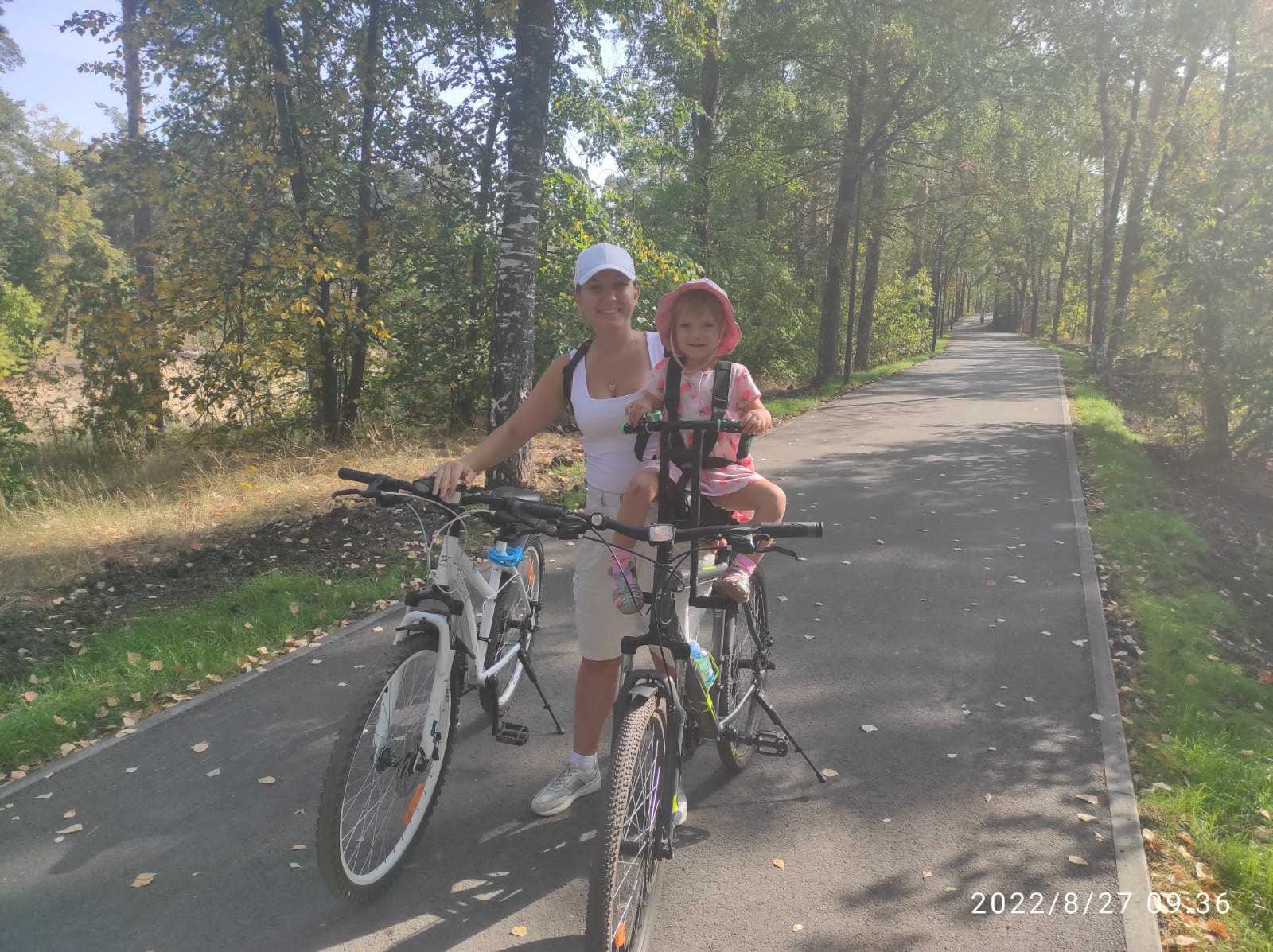 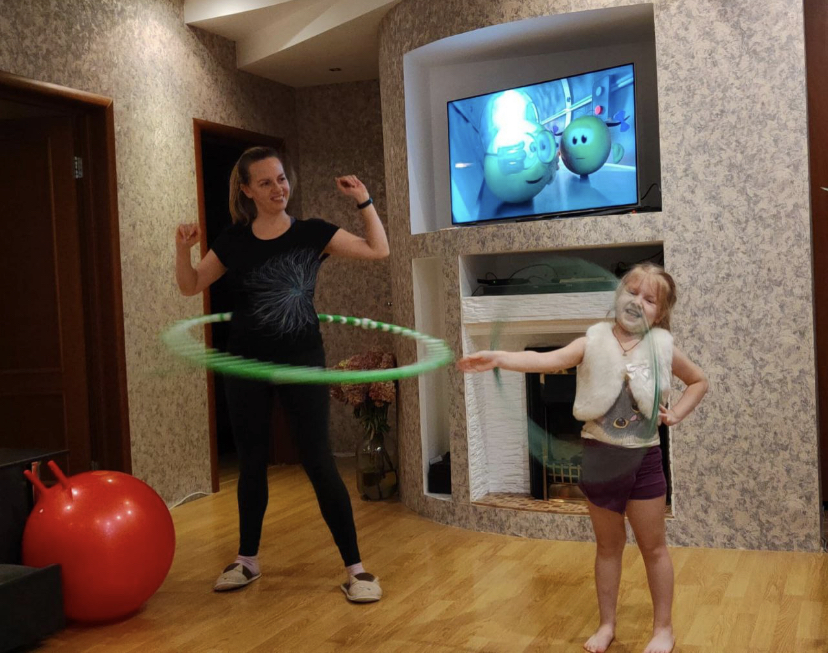 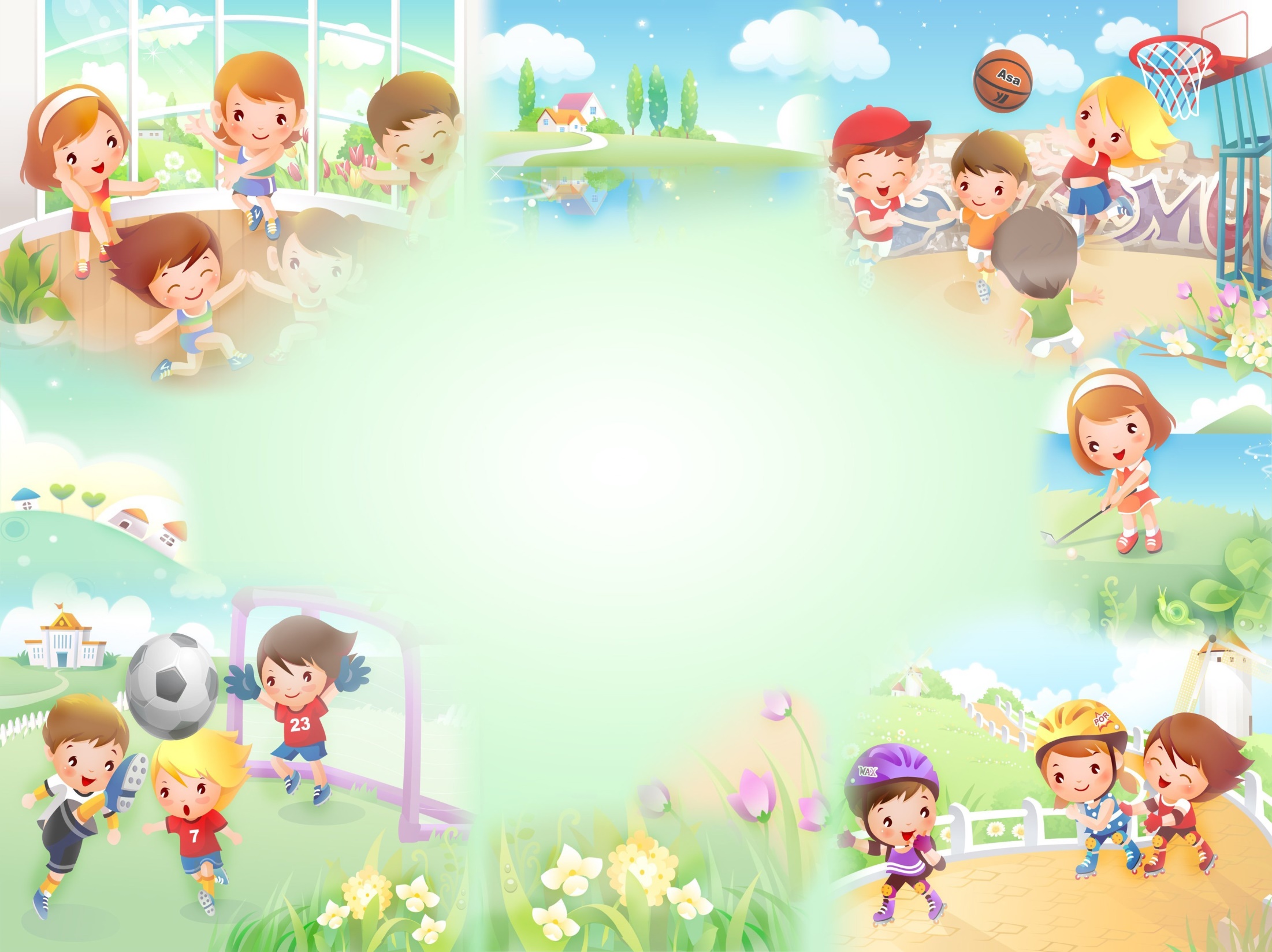 Приходите на часок в наш спортивный уголок. 
Упражнения с друзьями выполняйте вместе с нами!
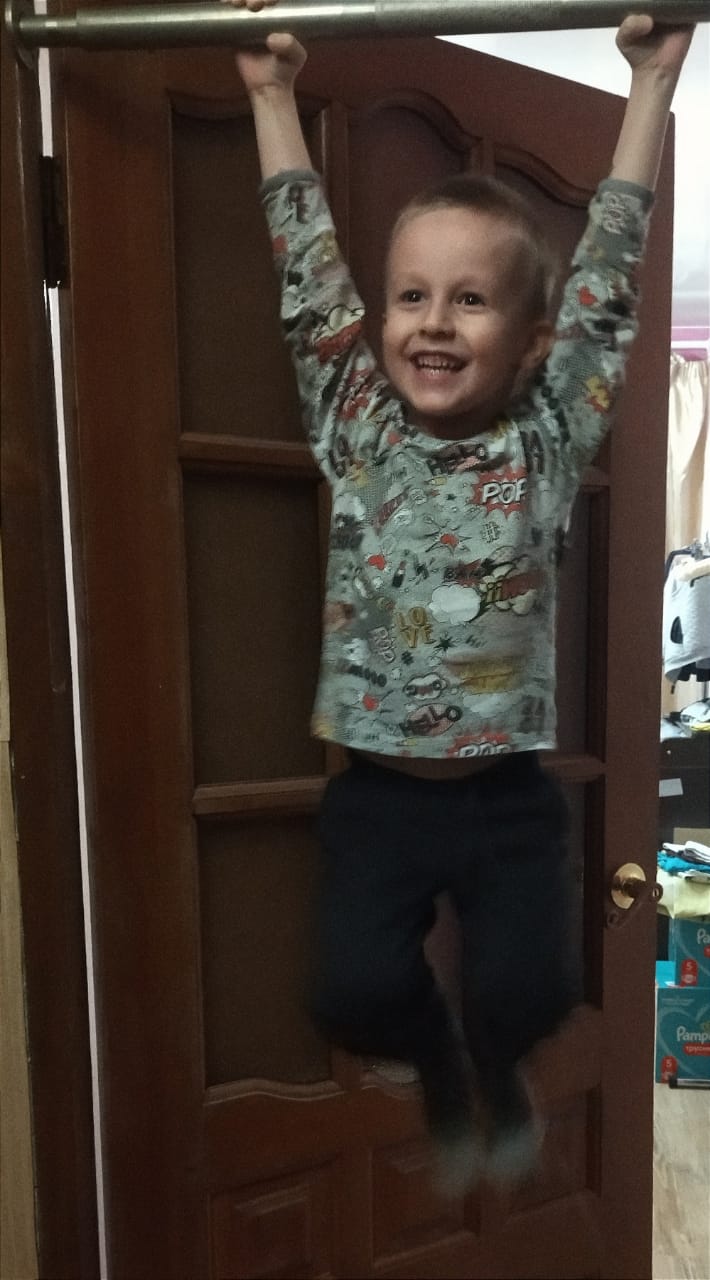 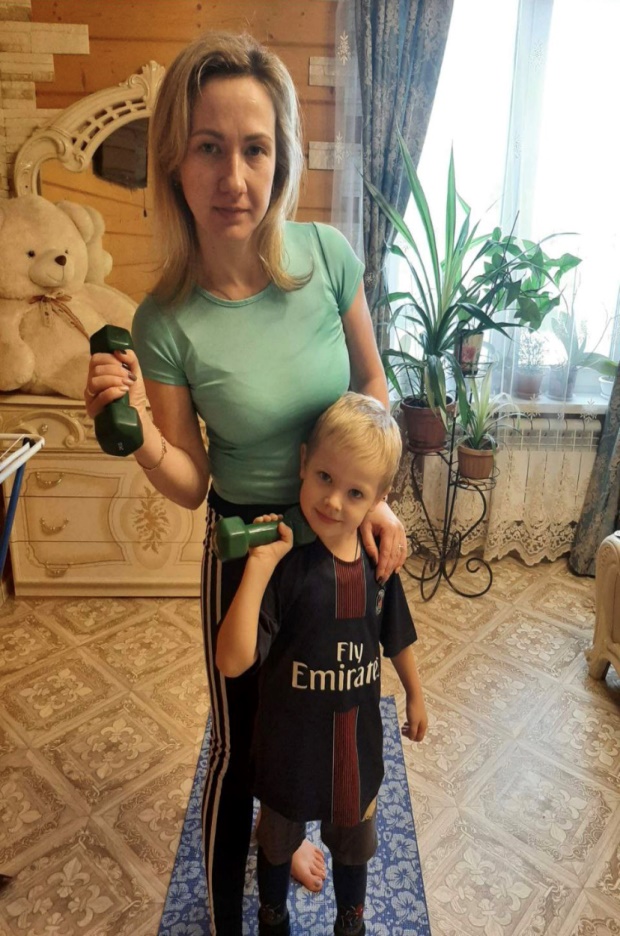 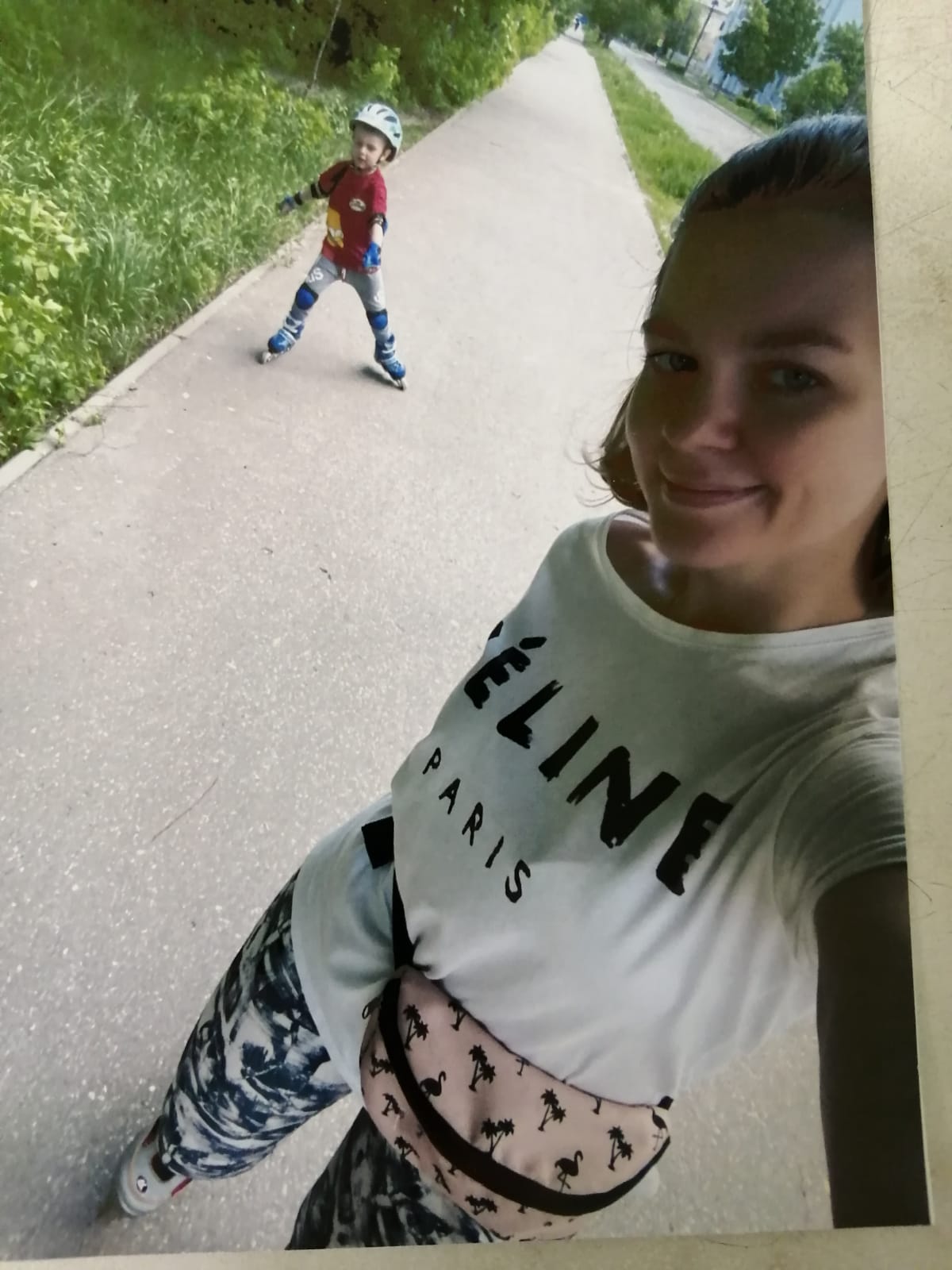 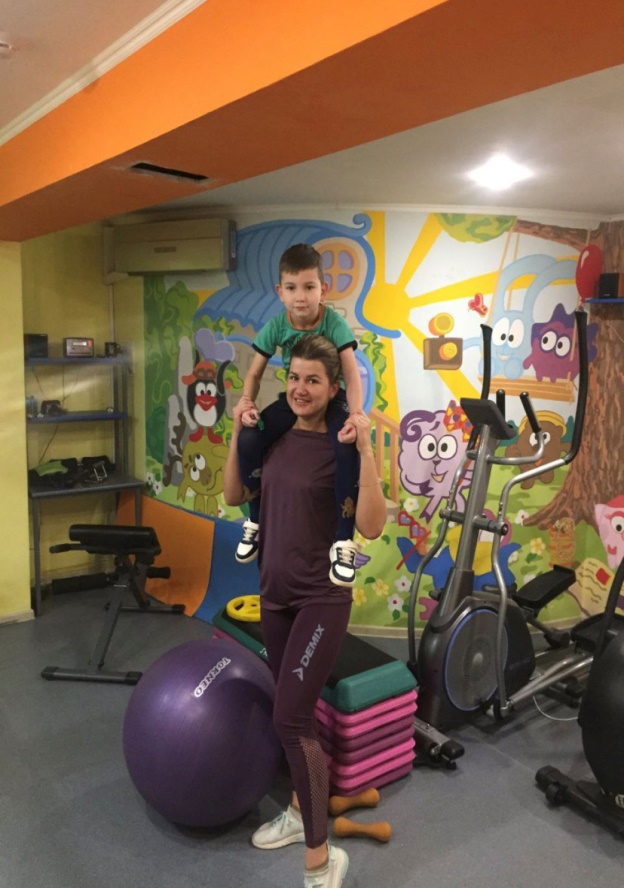 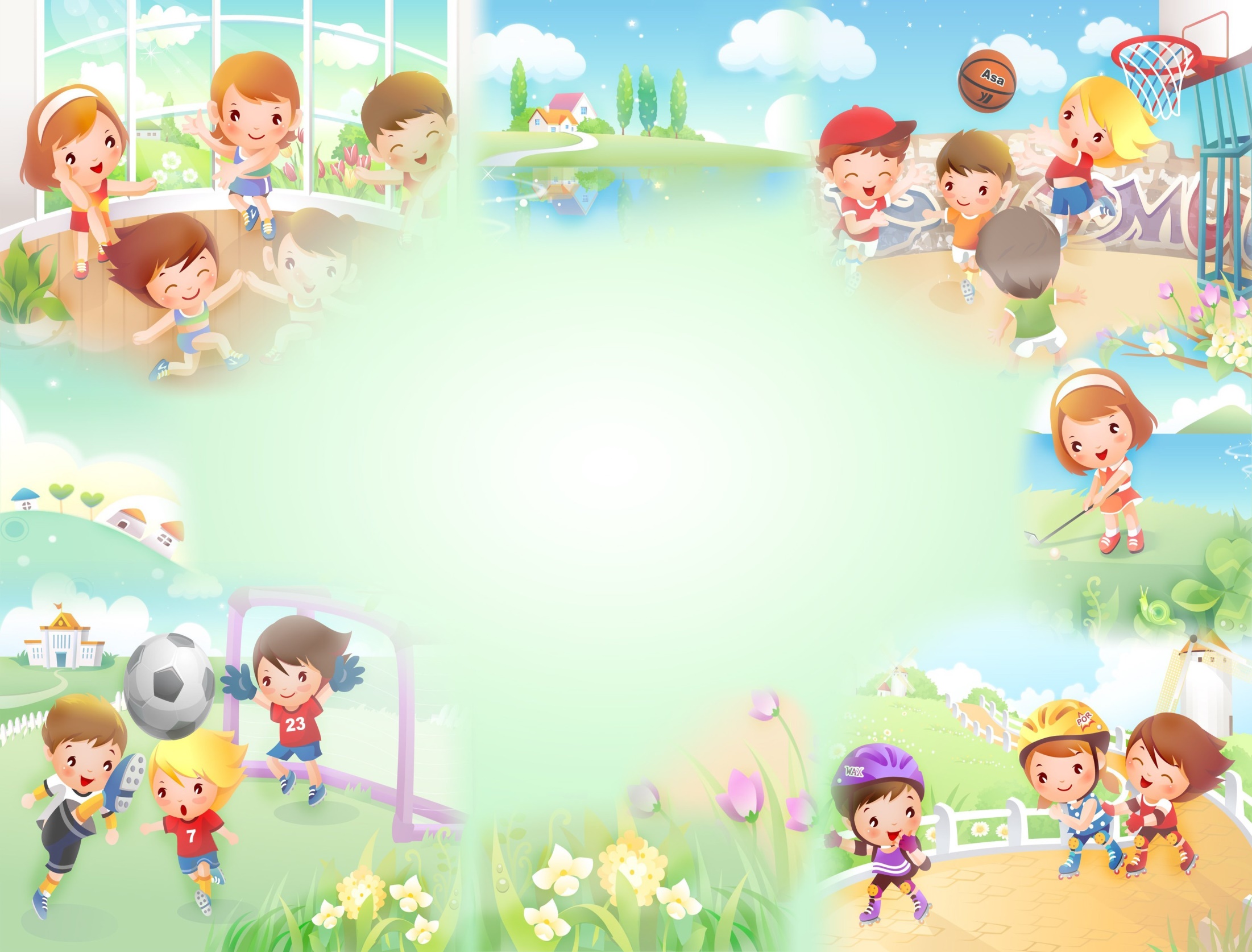 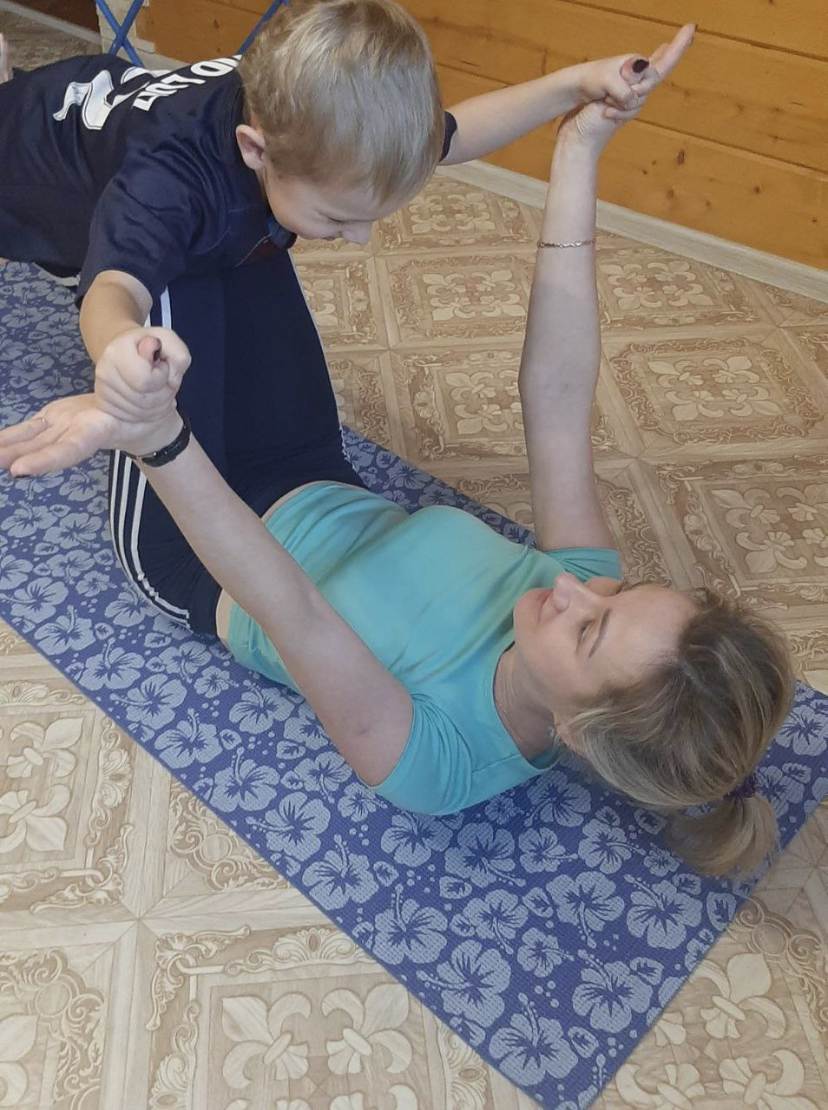 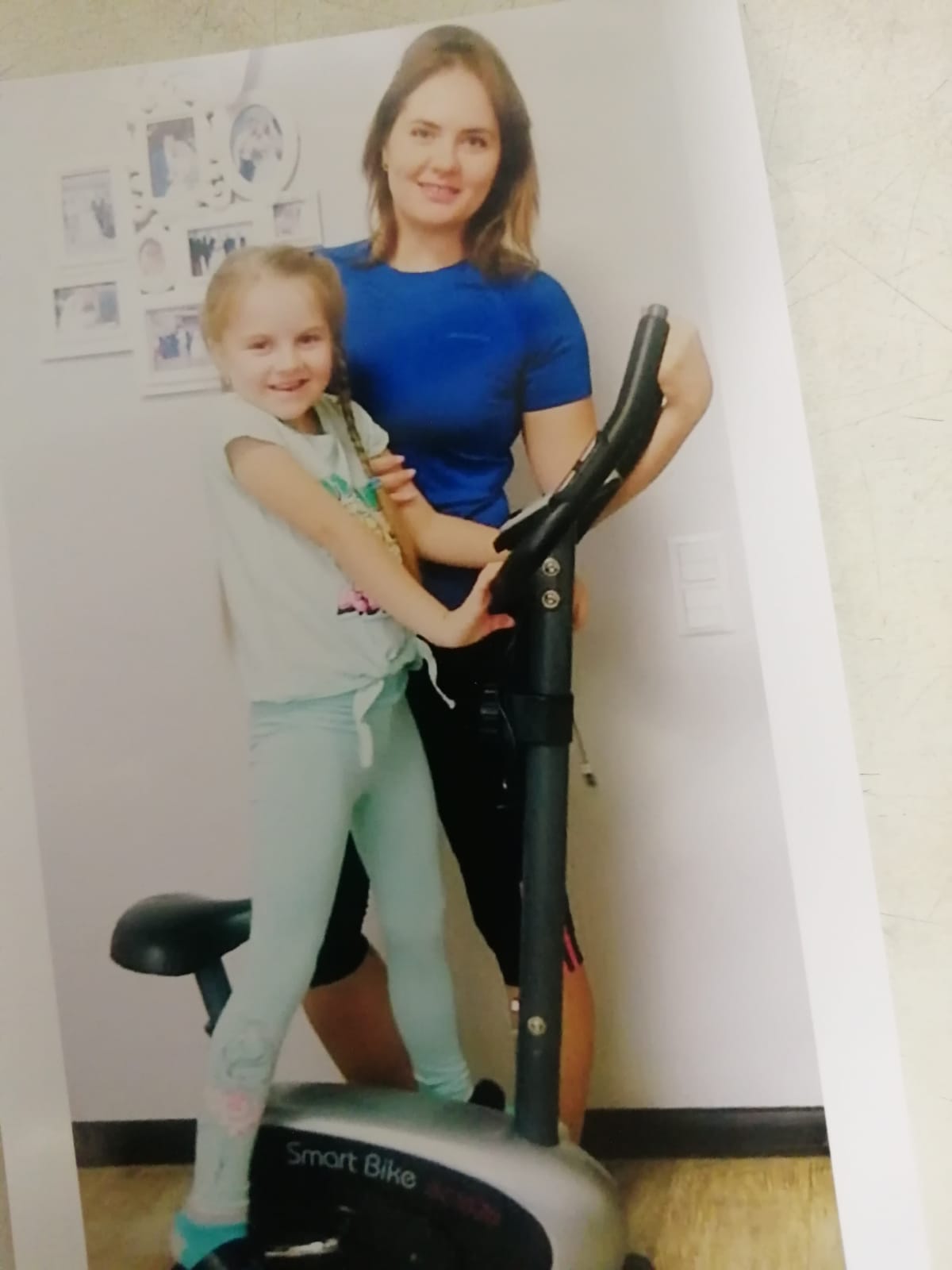 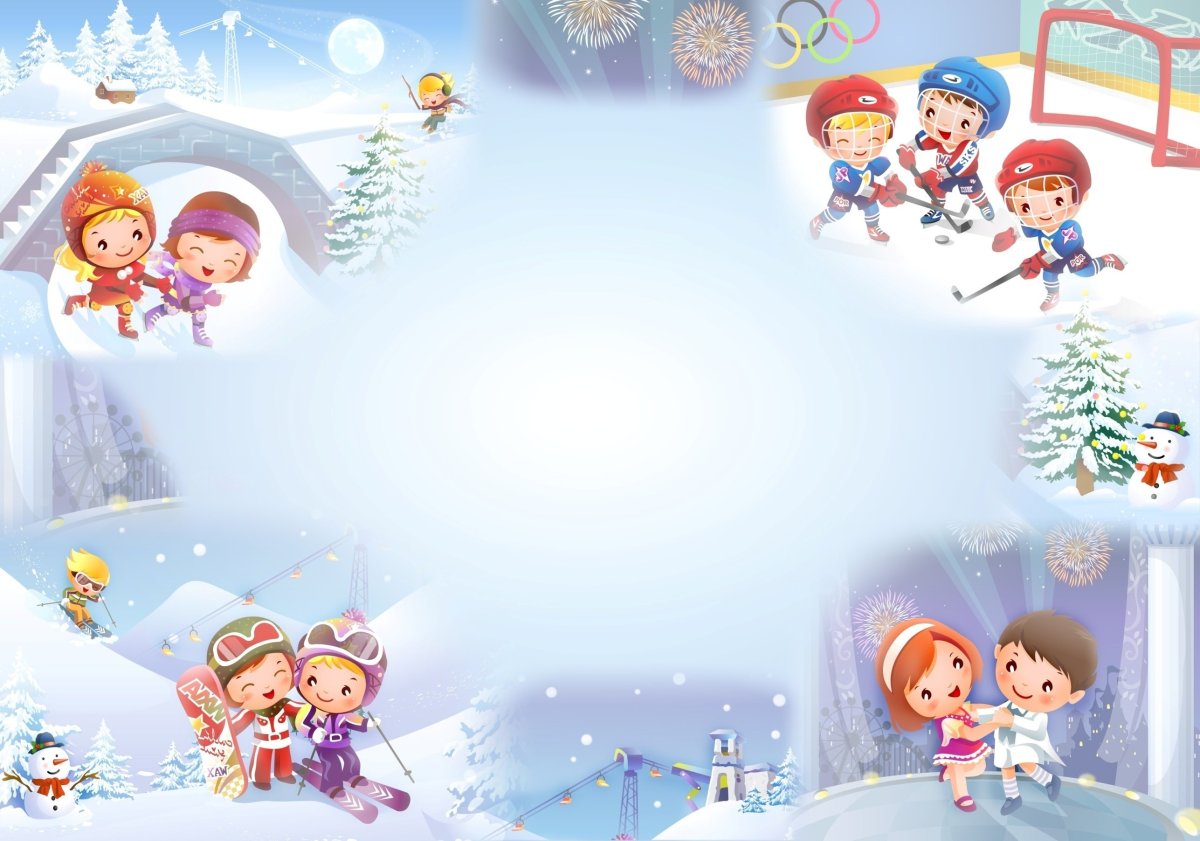 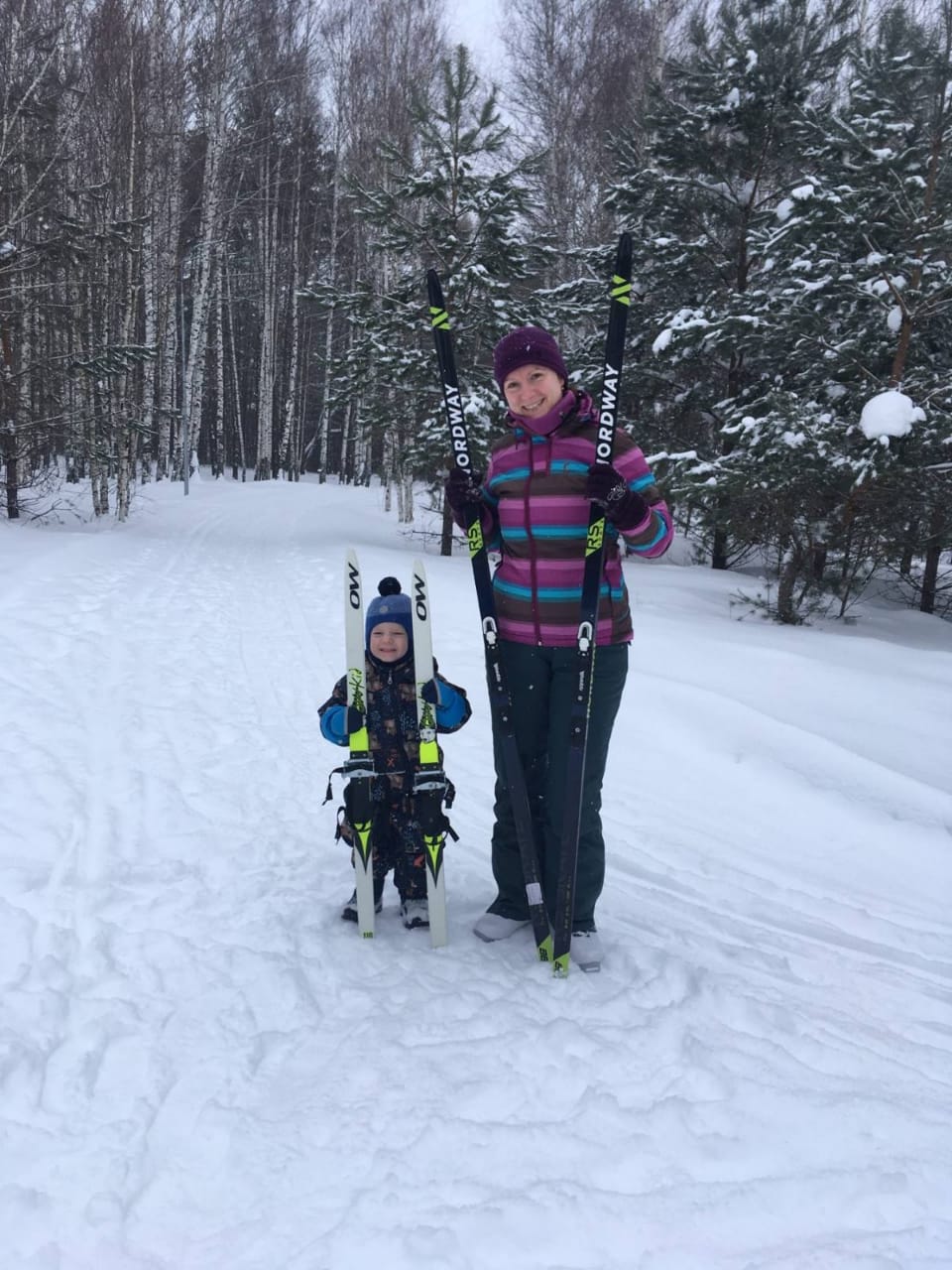 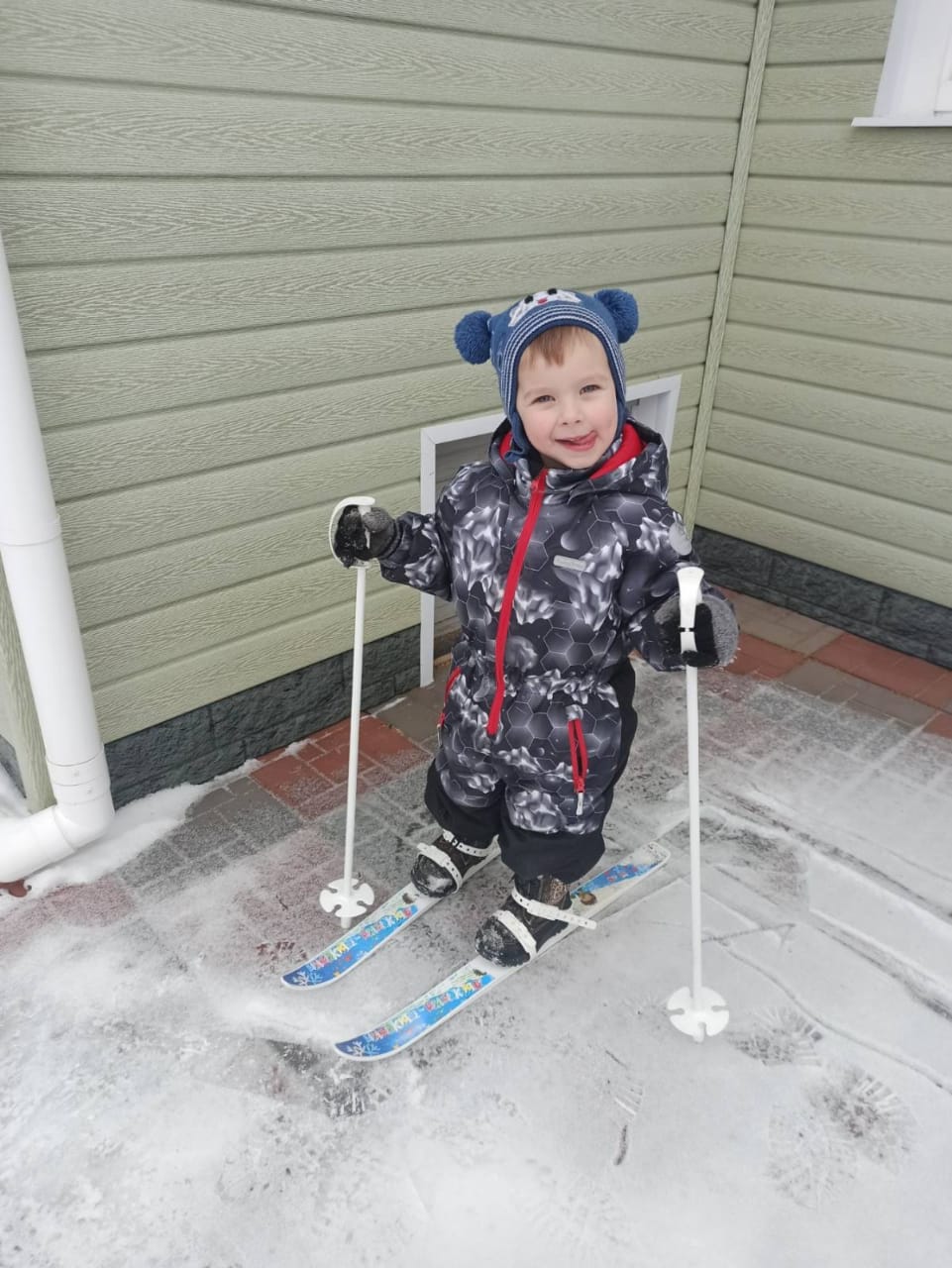 Белая лужайка , теплая    фуфайка.
 Я на лыжах побегу — 
 Ты меня поймай-ка!
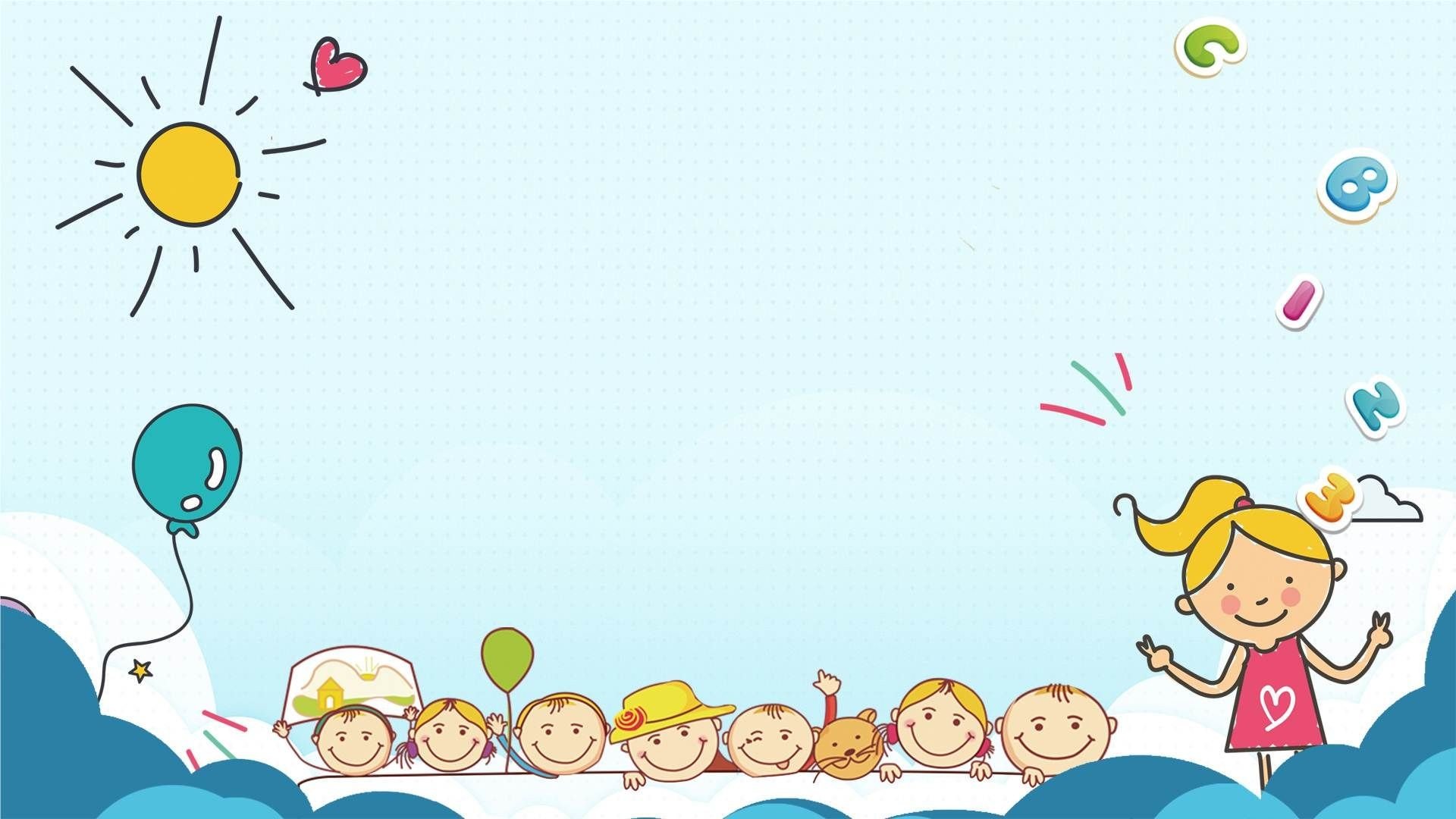 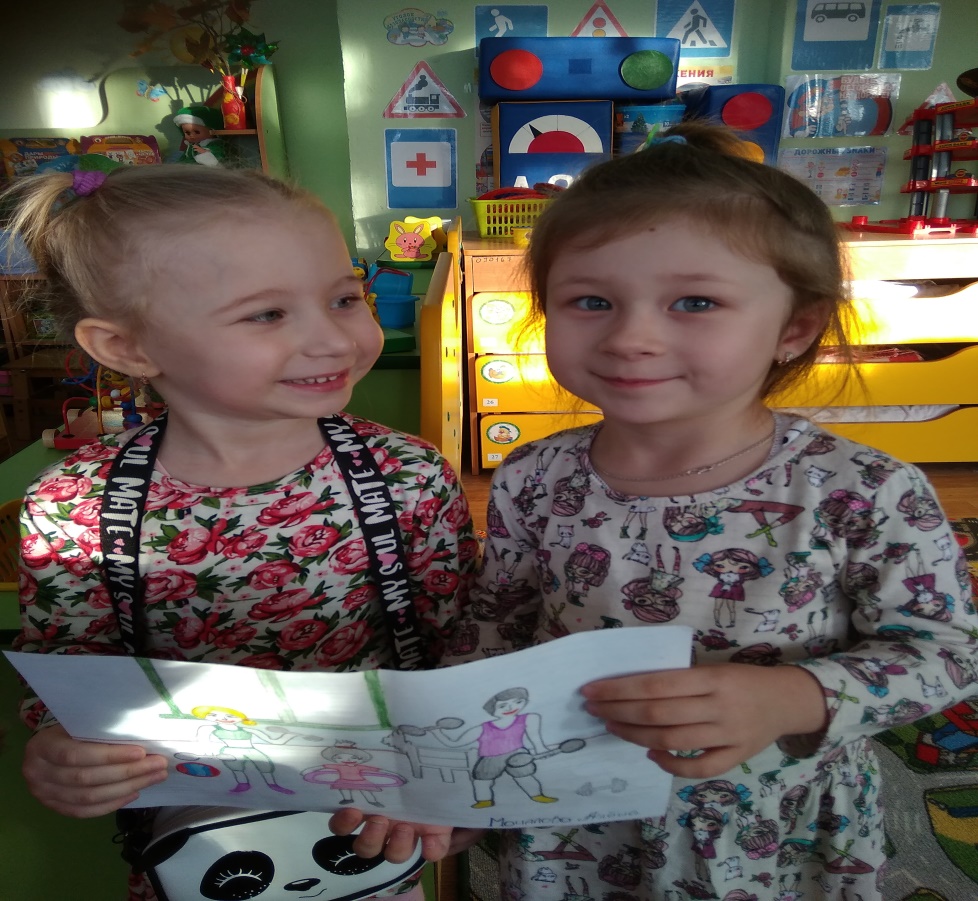 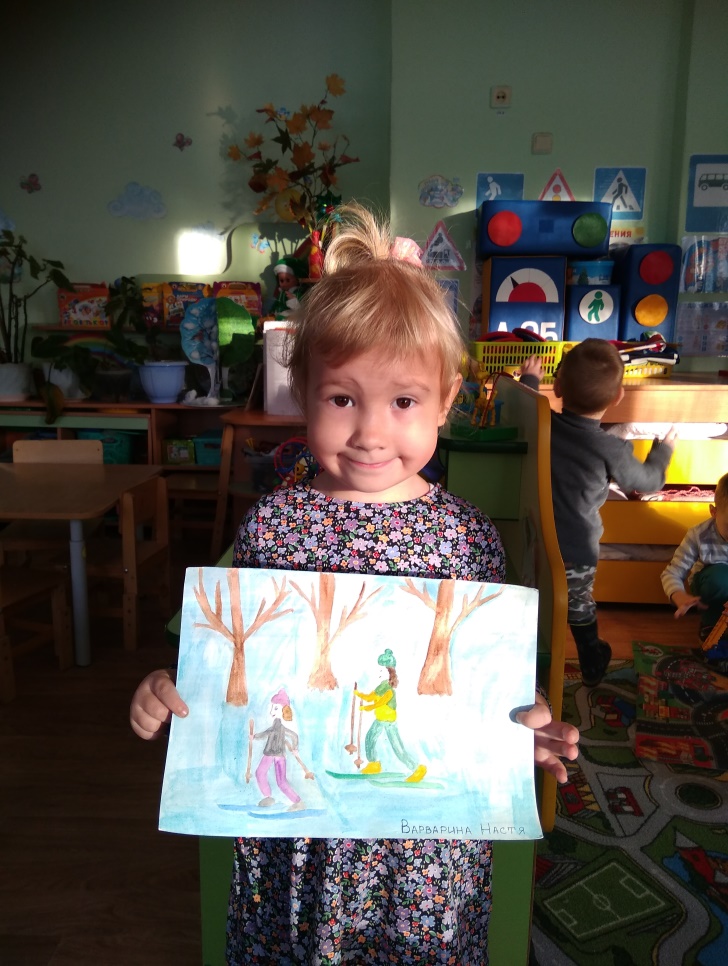 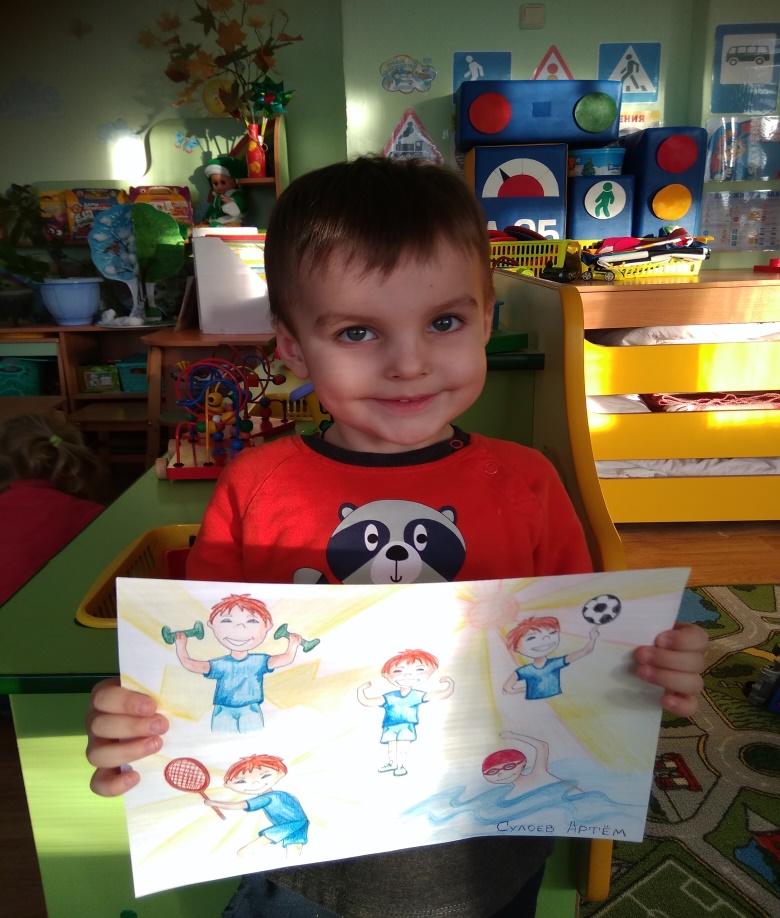 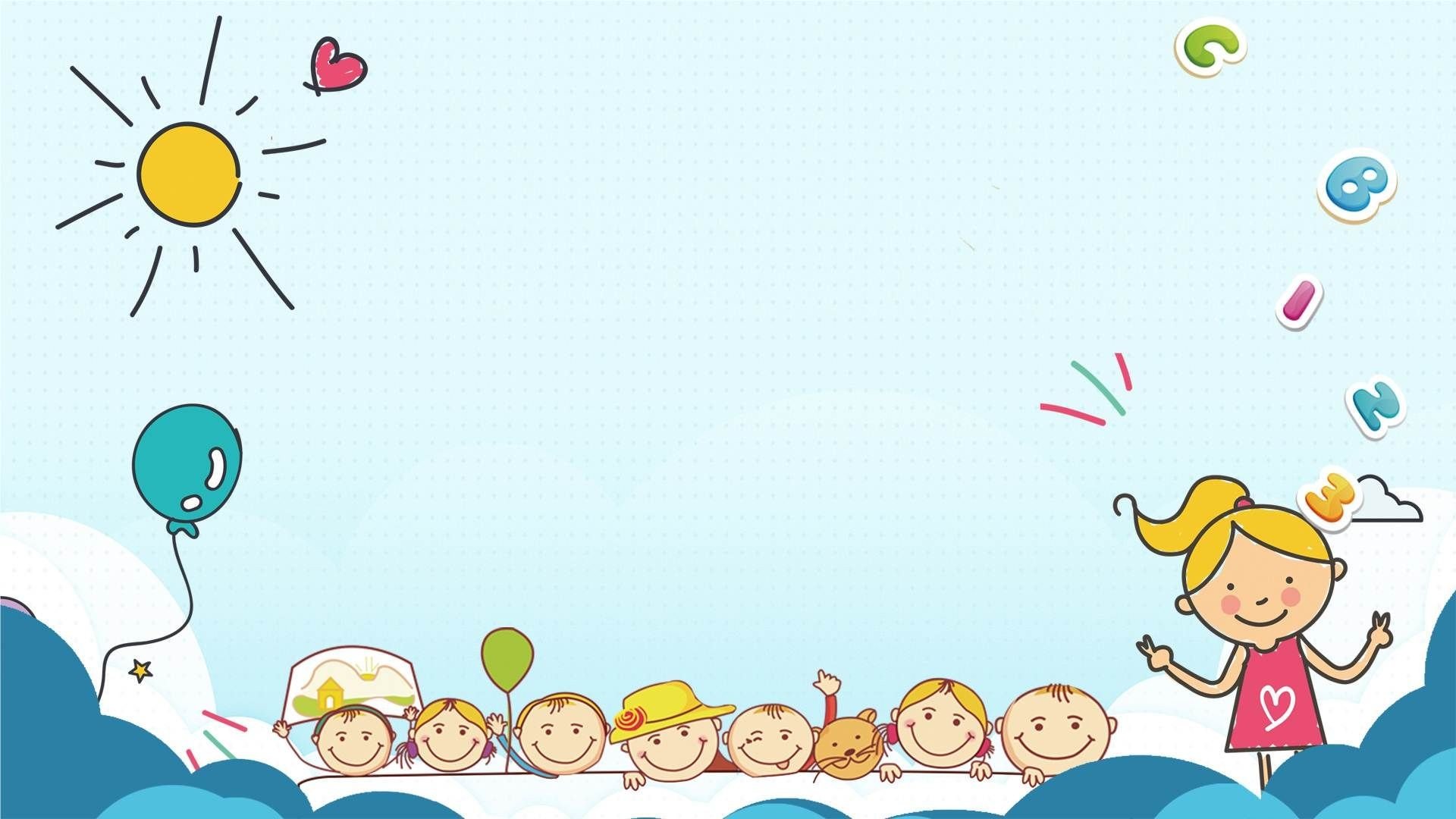 Я повсюду, где бываю,Всё на свете успеваю,Потому что у меняСтрогий распорядок дня!
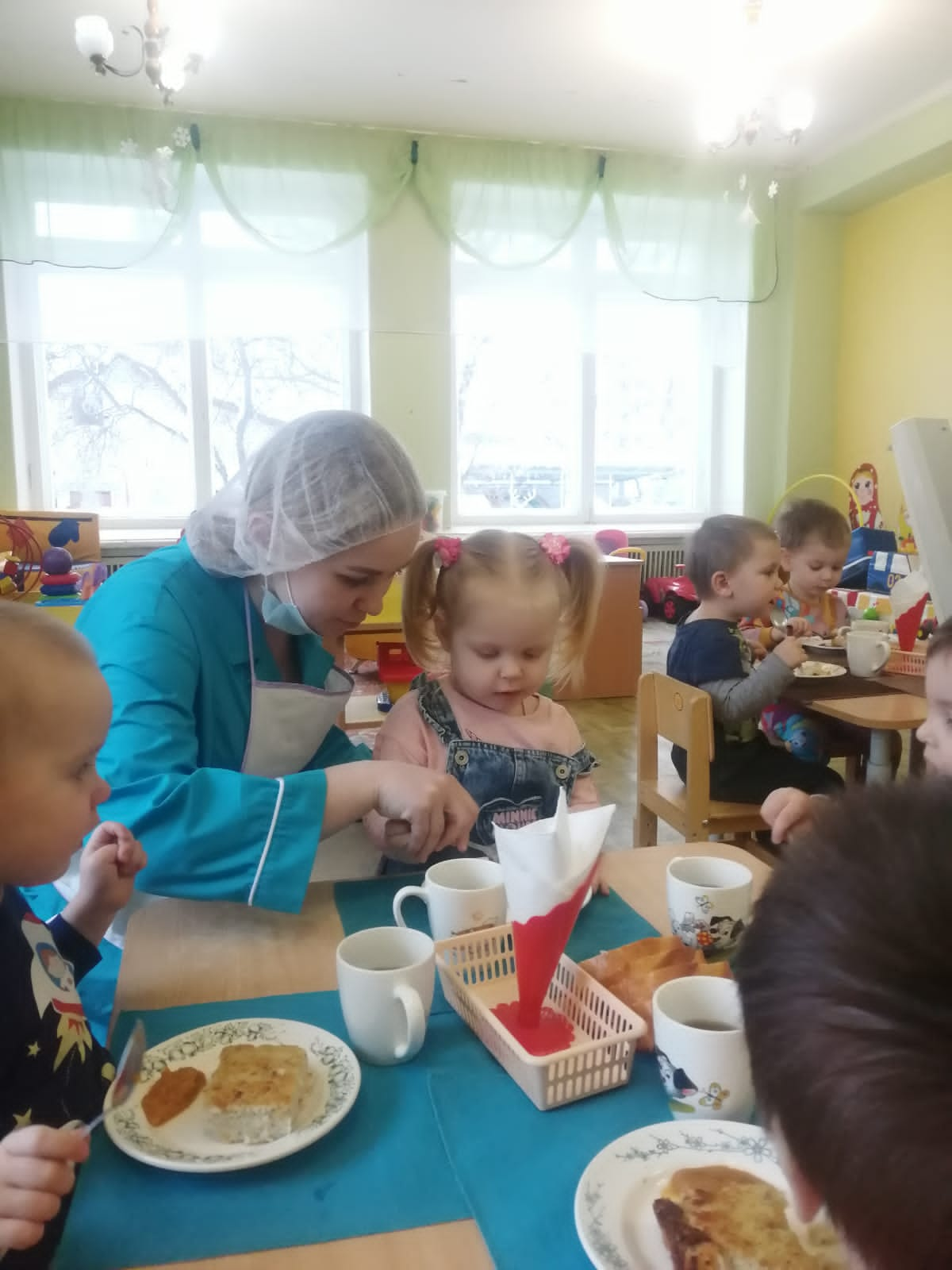 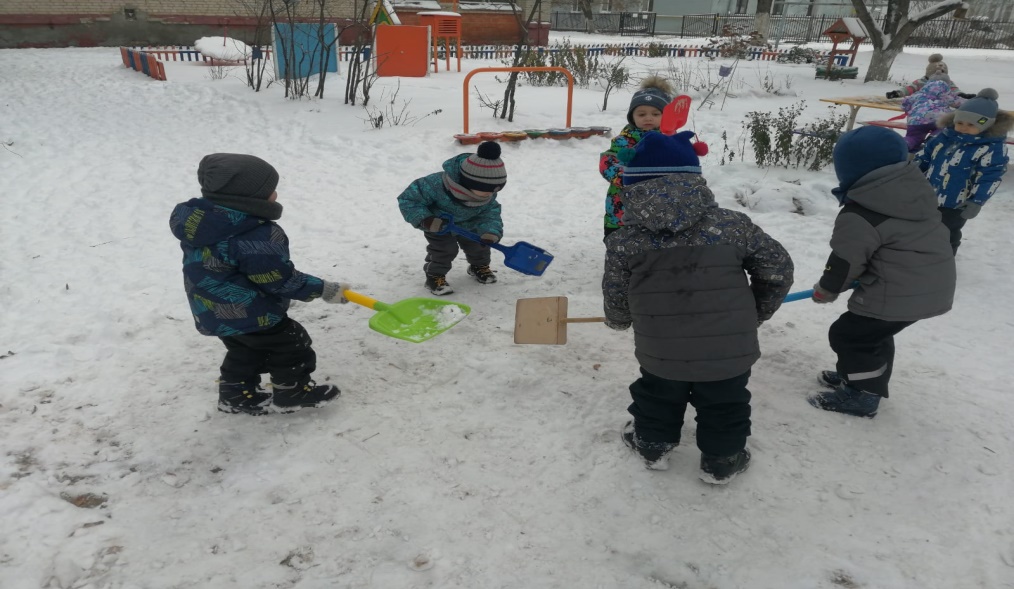 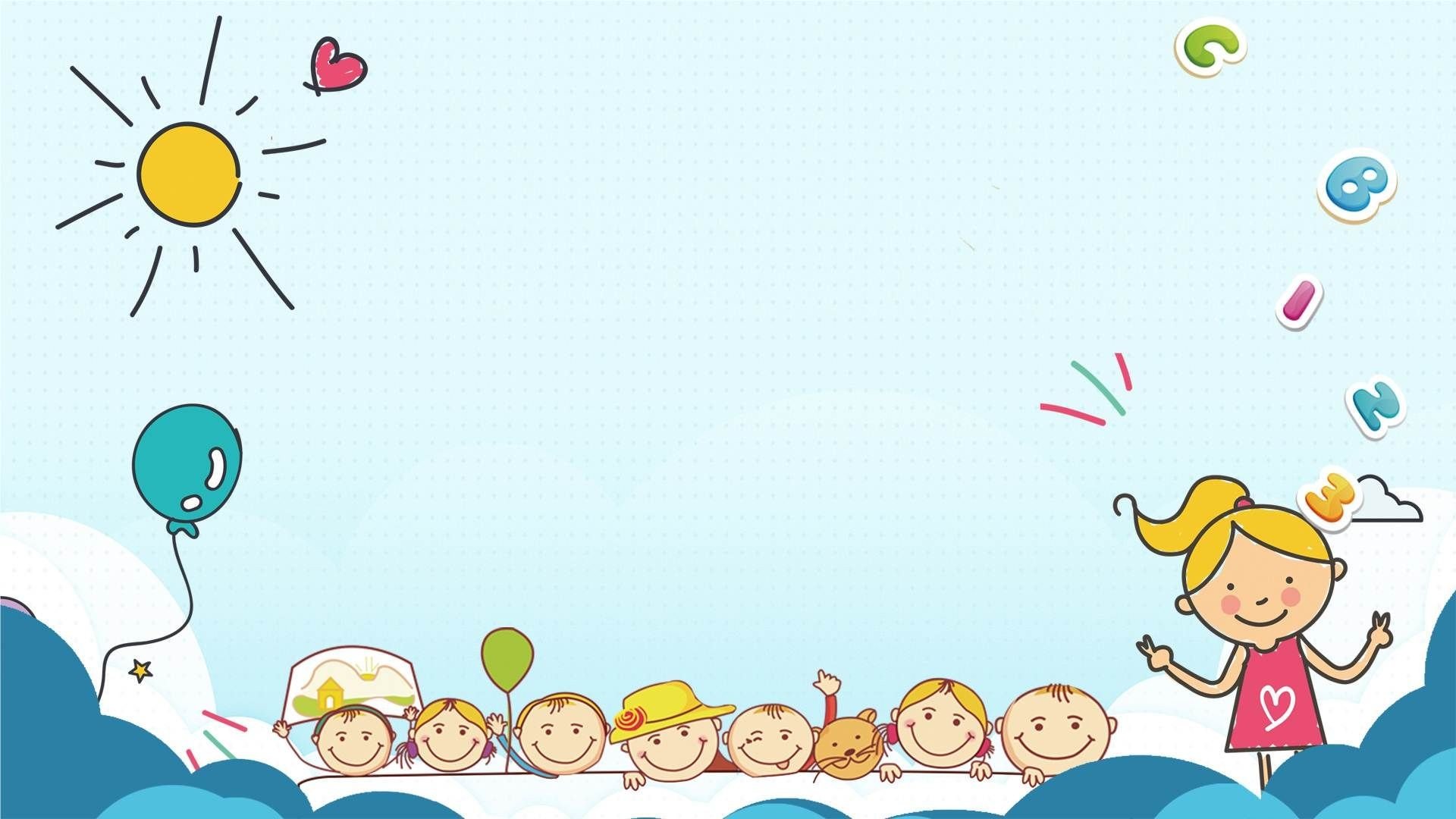 Солнце, воздух и вода –Наши лучшие друзья.С ними будем мы дружить,Чтоб здоровыми нам быть.
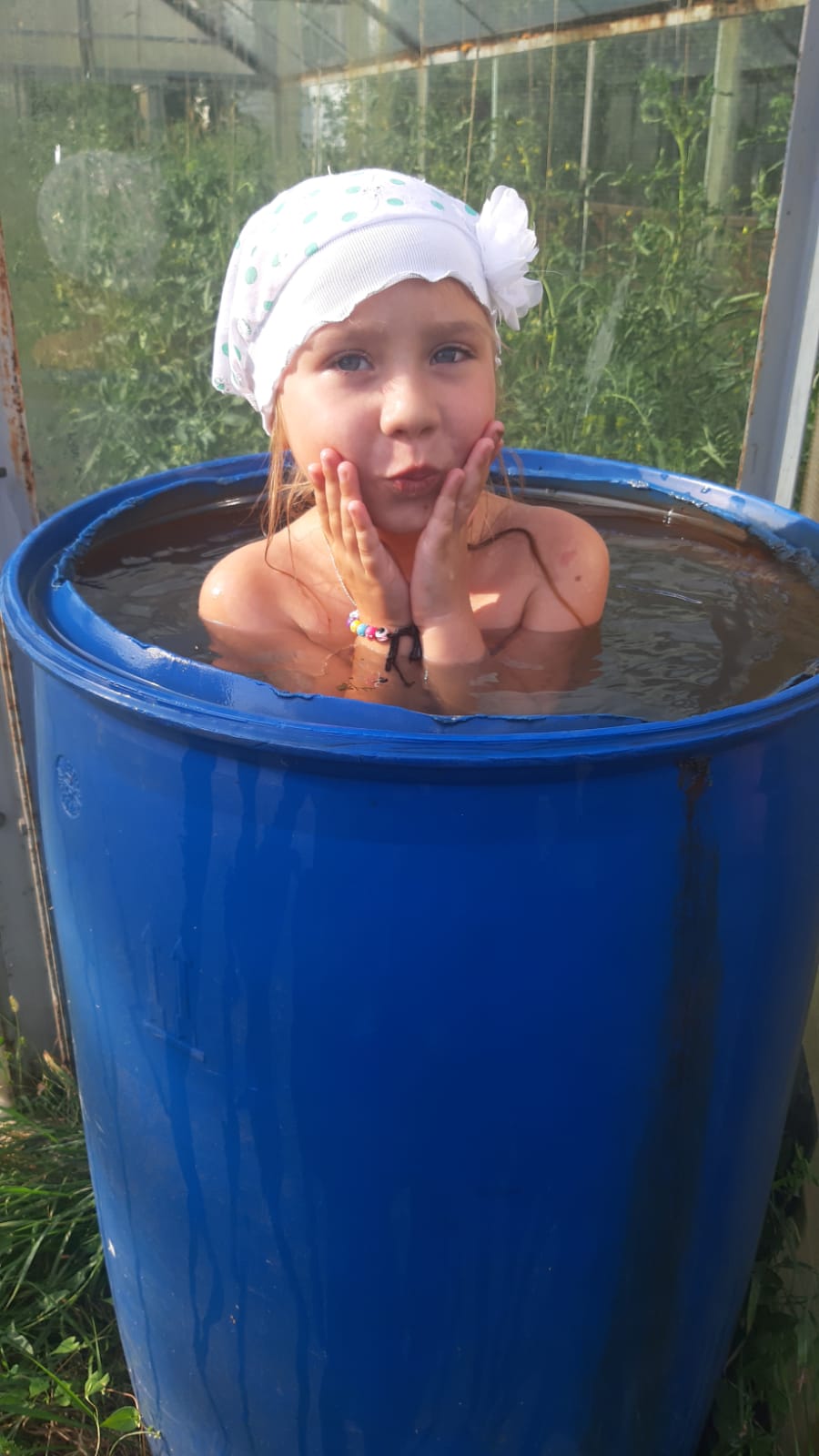 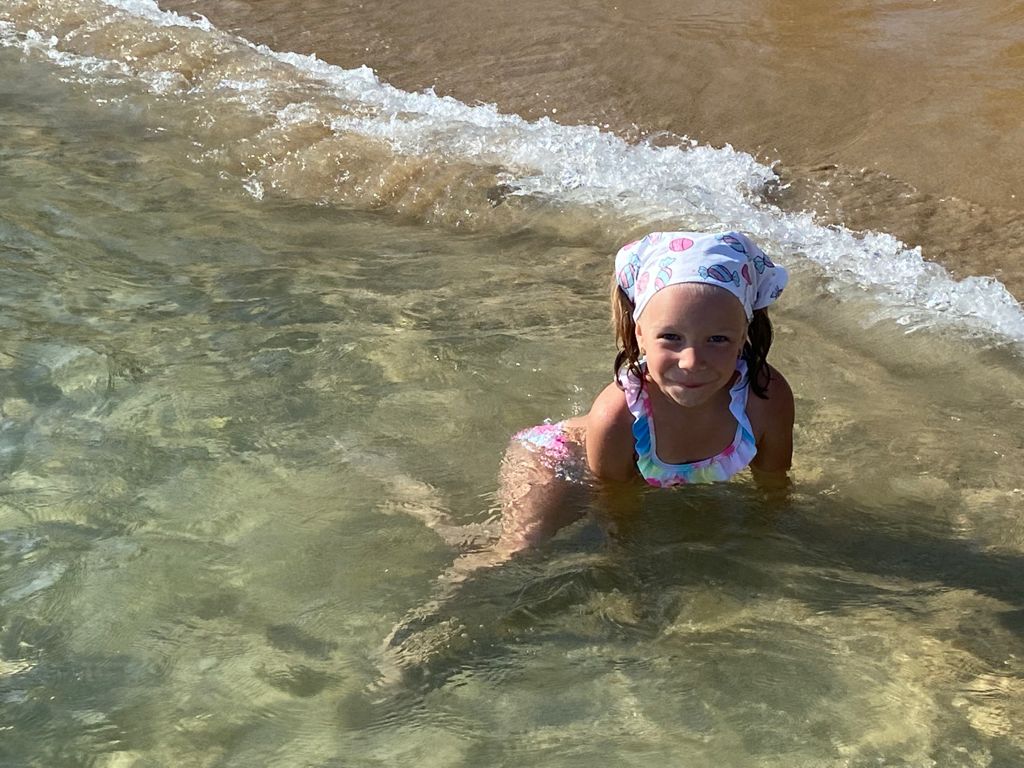 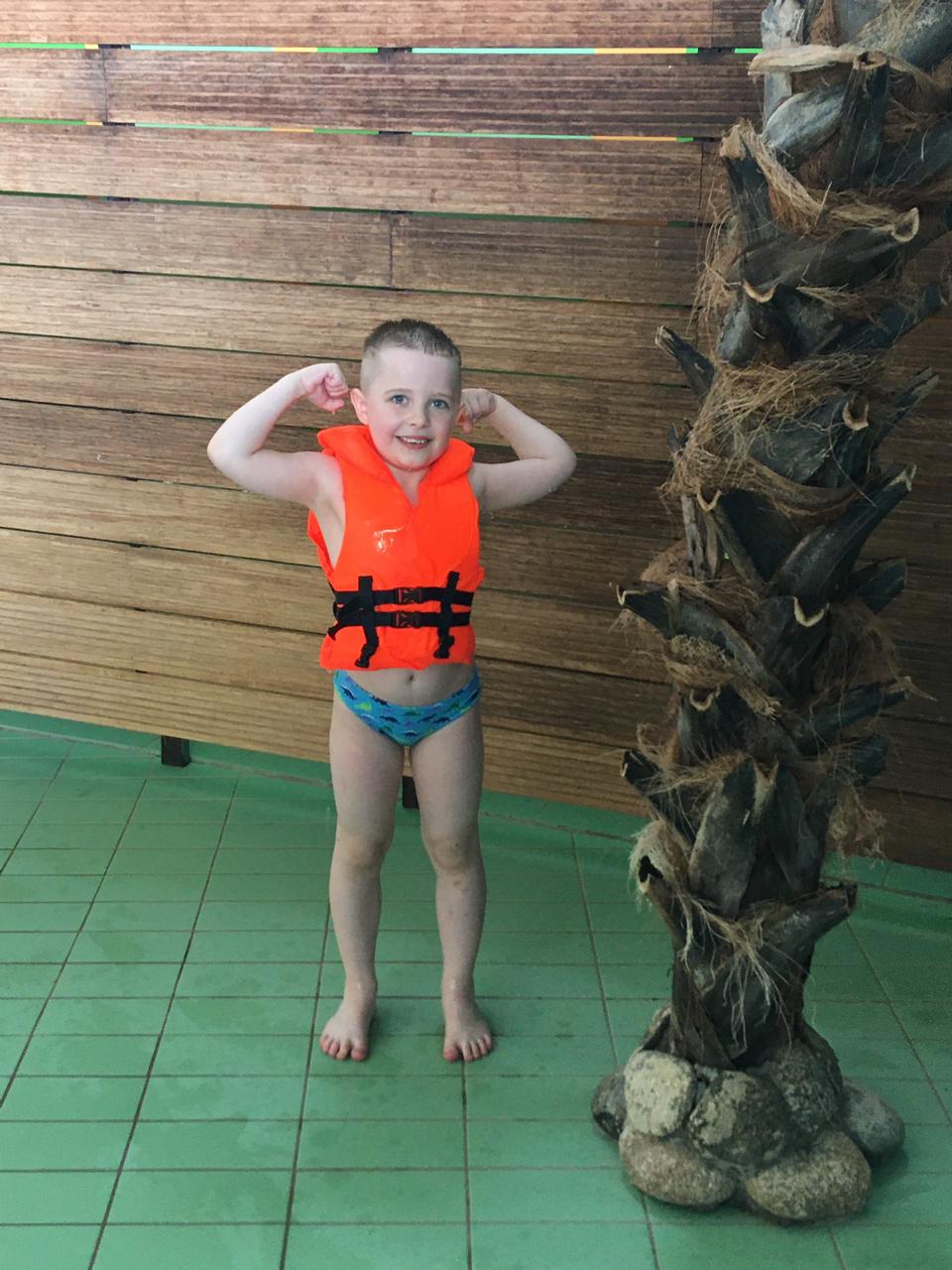 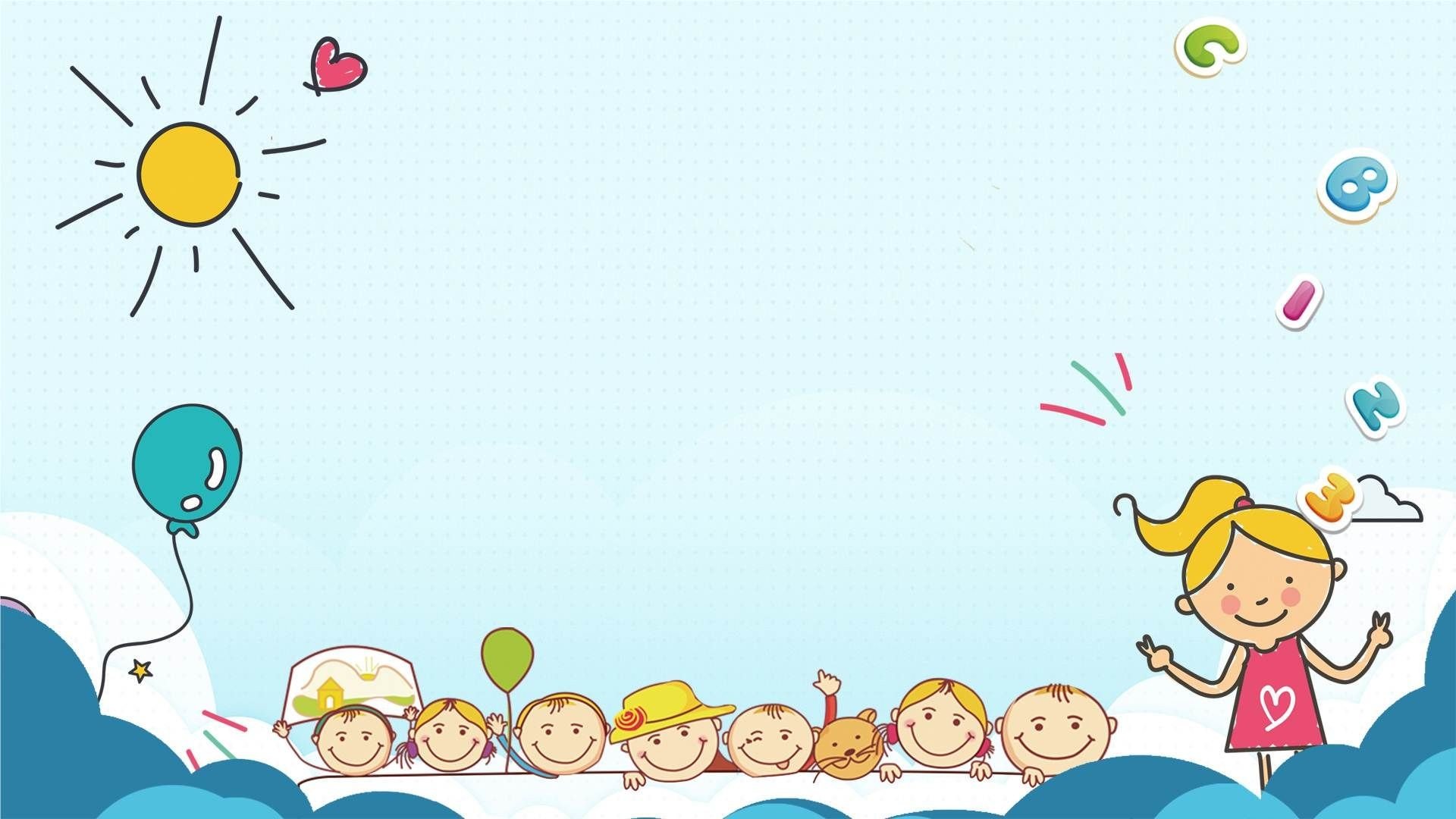 Чистота — залог здоровья, чистота нужна везде:
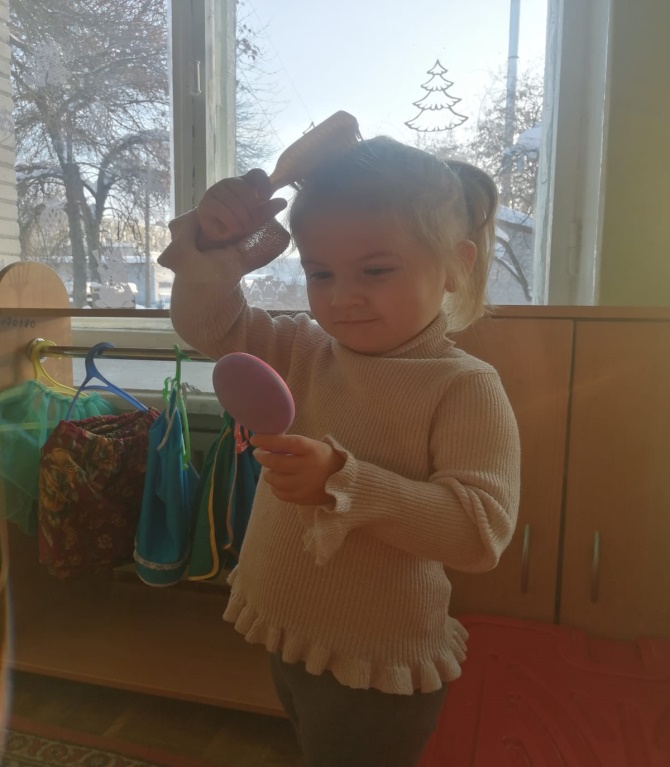 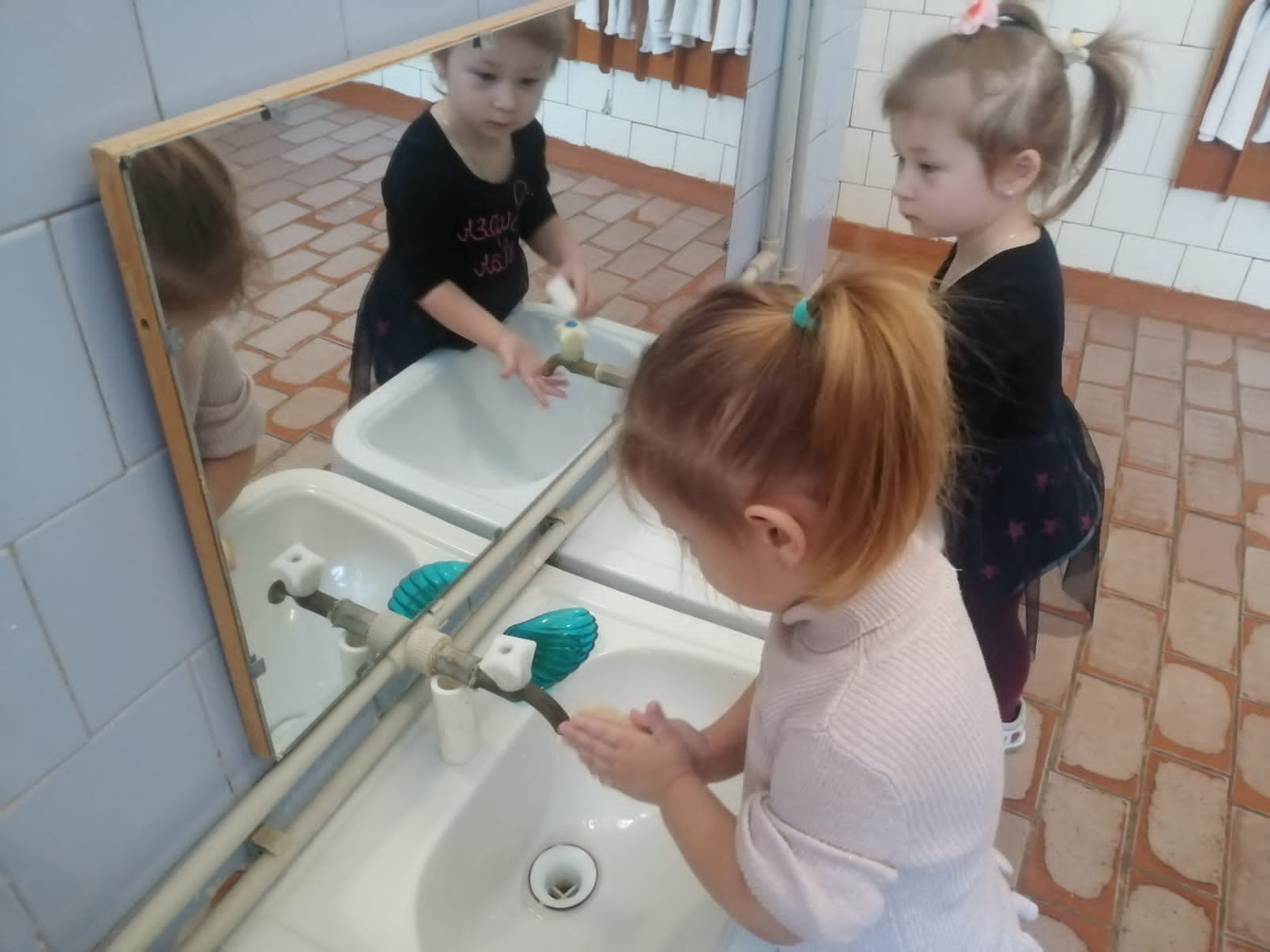 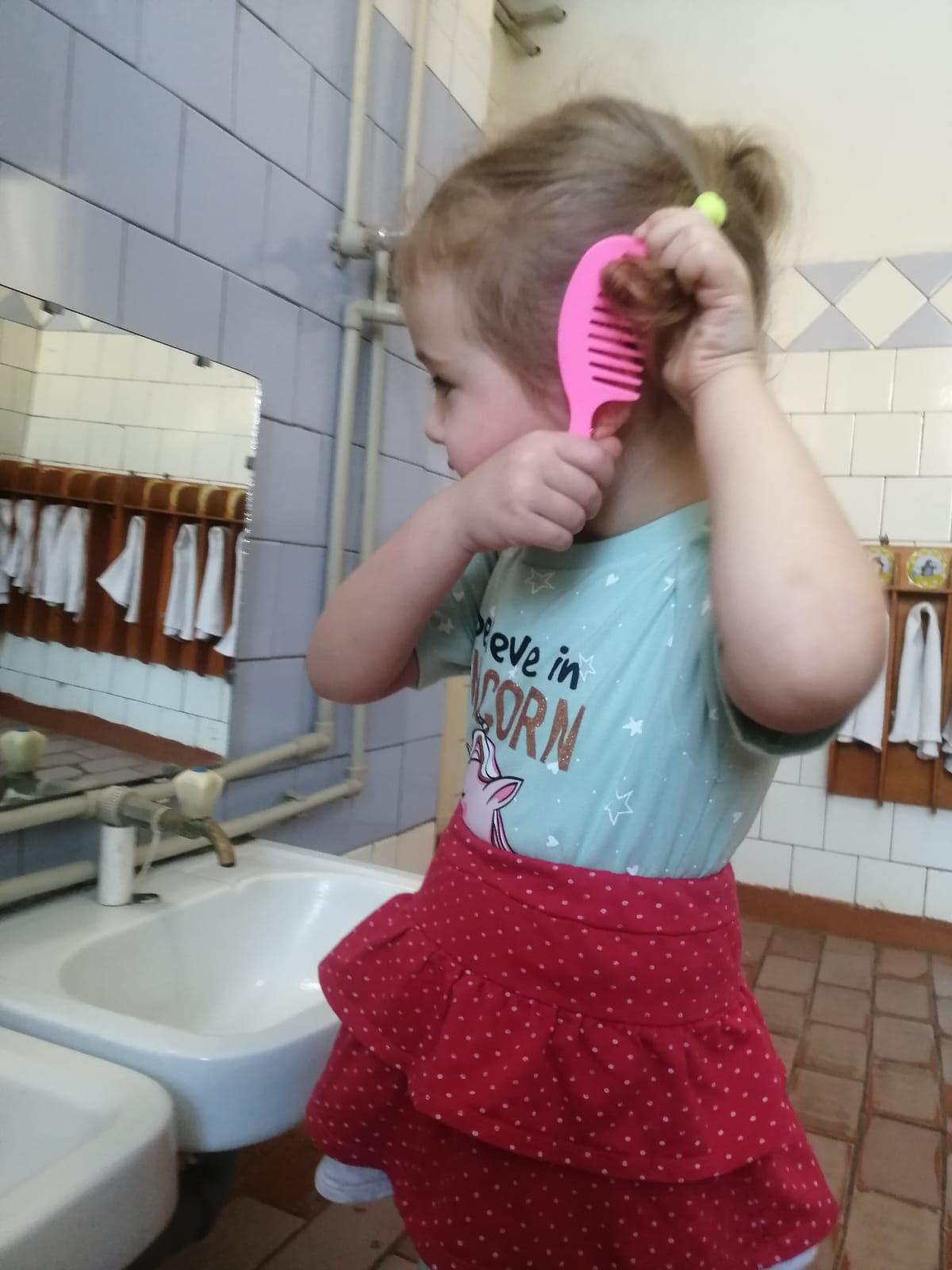 Дома, в группе ,на работе  ,и на суше, и в воде.
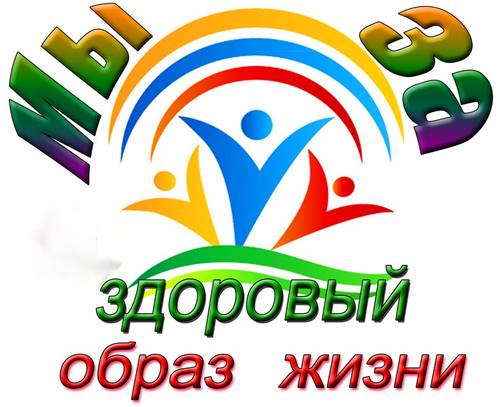